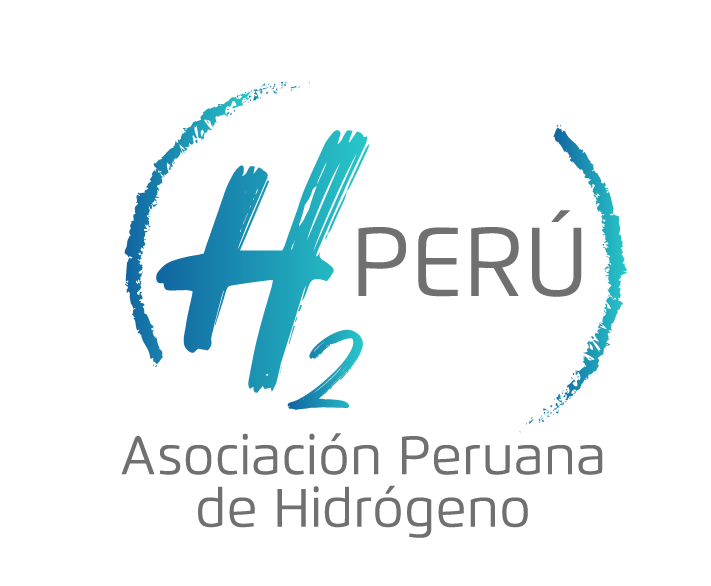 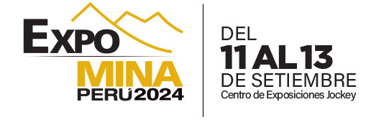 Fortalezas del H2 de bajas emisiones para descarbonizar la minería en el Perú
 

Daniel Cámac
Presidente H2 Perú
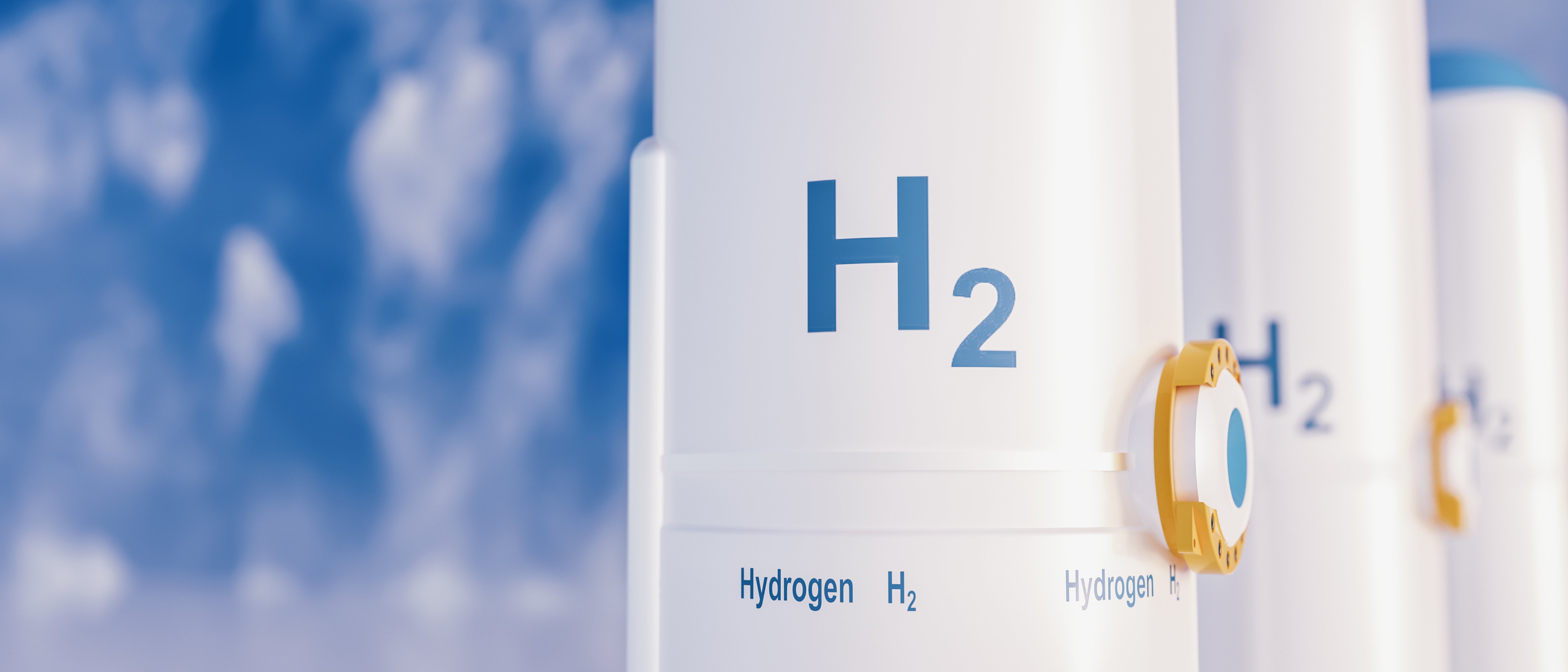 [Speaker Notes: Poner ppt inicial con logos de expomina (formato brindado)]
En el corazón de la transición energética 

              72 asociados y aliados
Se crea en febrero 2021 para representar el ecosistema del hidrógeno renovable y de bajas emisiones en el Perú e impulsar el desarrollo de esa energía sostenible, clave para una economía descarbonizada, generando una nueva industria respetuosa con el medioambiente, capaz de crear empleo y de inyectar nuevas competencias en el país.
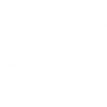 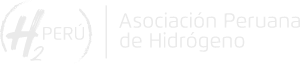 Aliados
Asociados corporativos
Energía
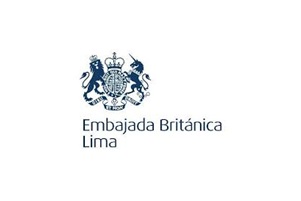 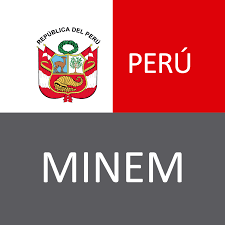 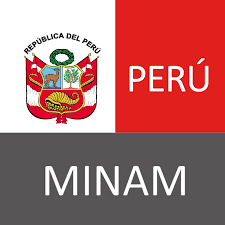 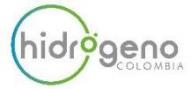 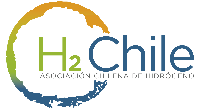 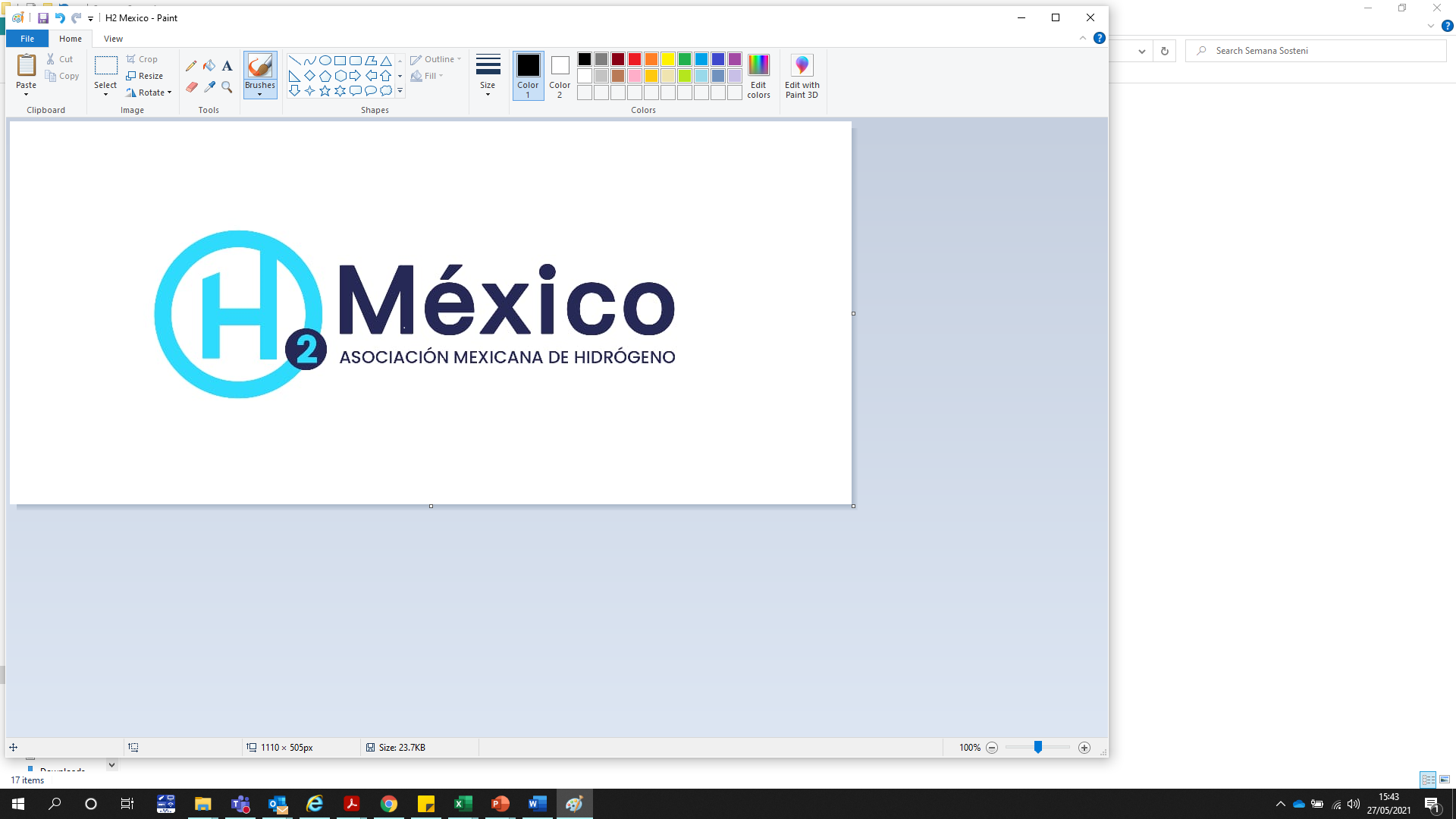 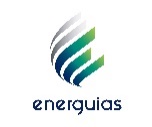 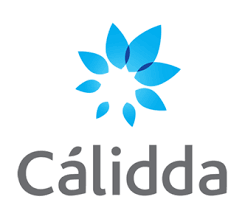 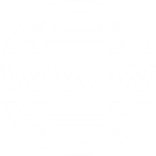 Visitarnos: www.h2.pe
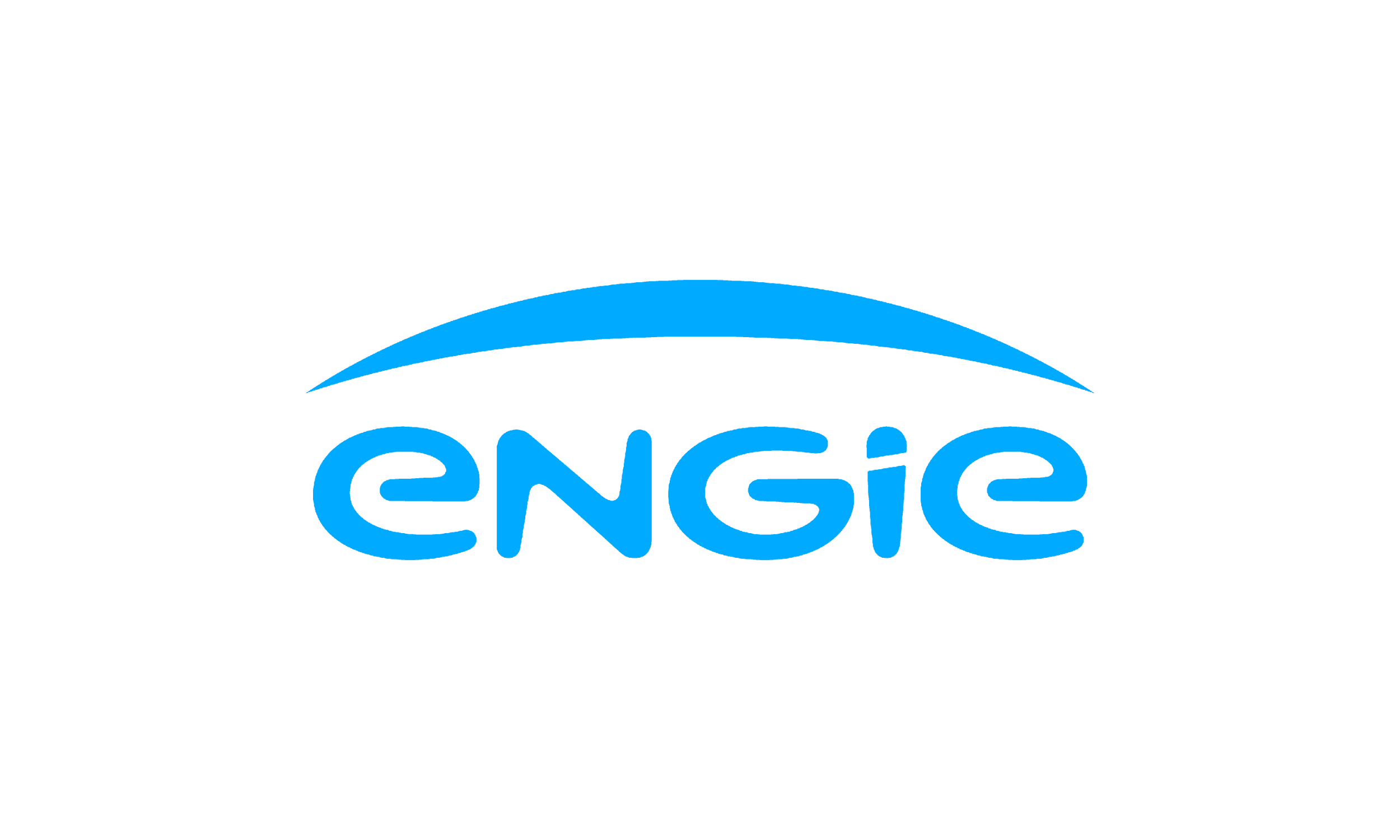 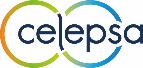 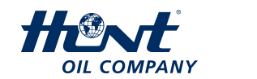 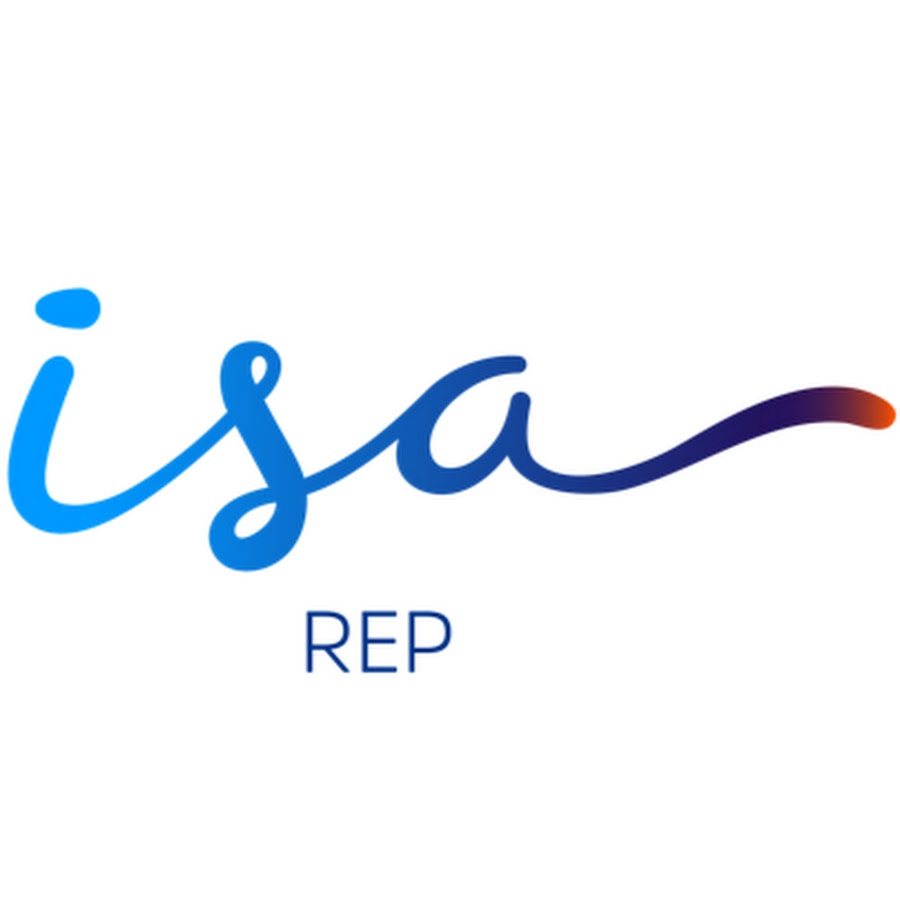 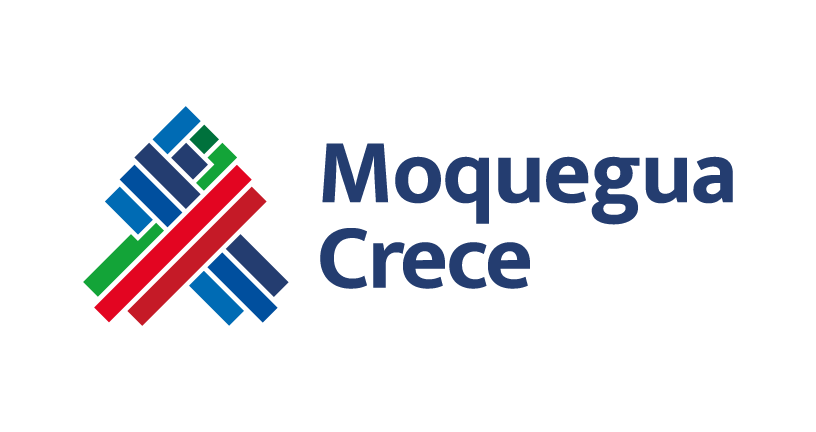 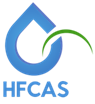 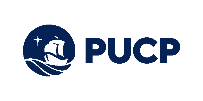 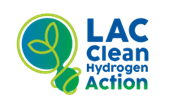 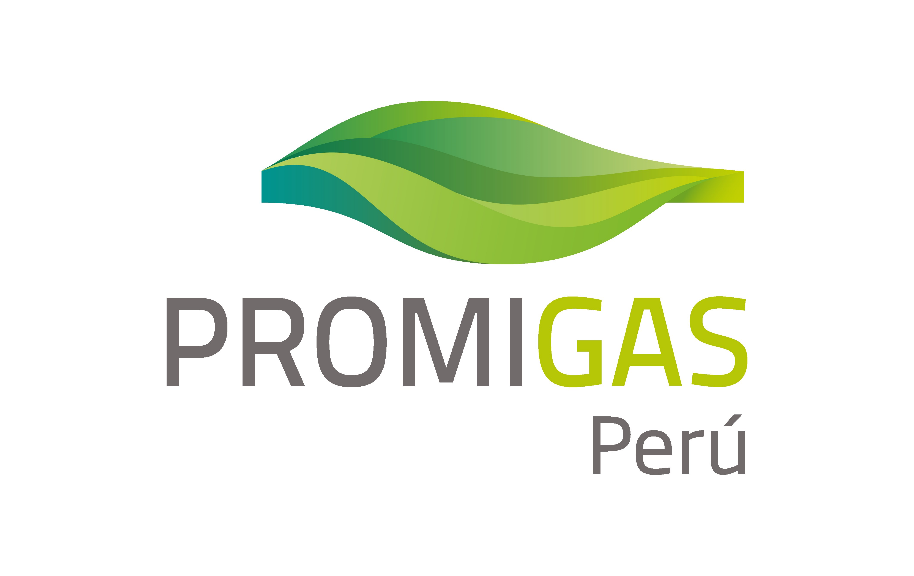 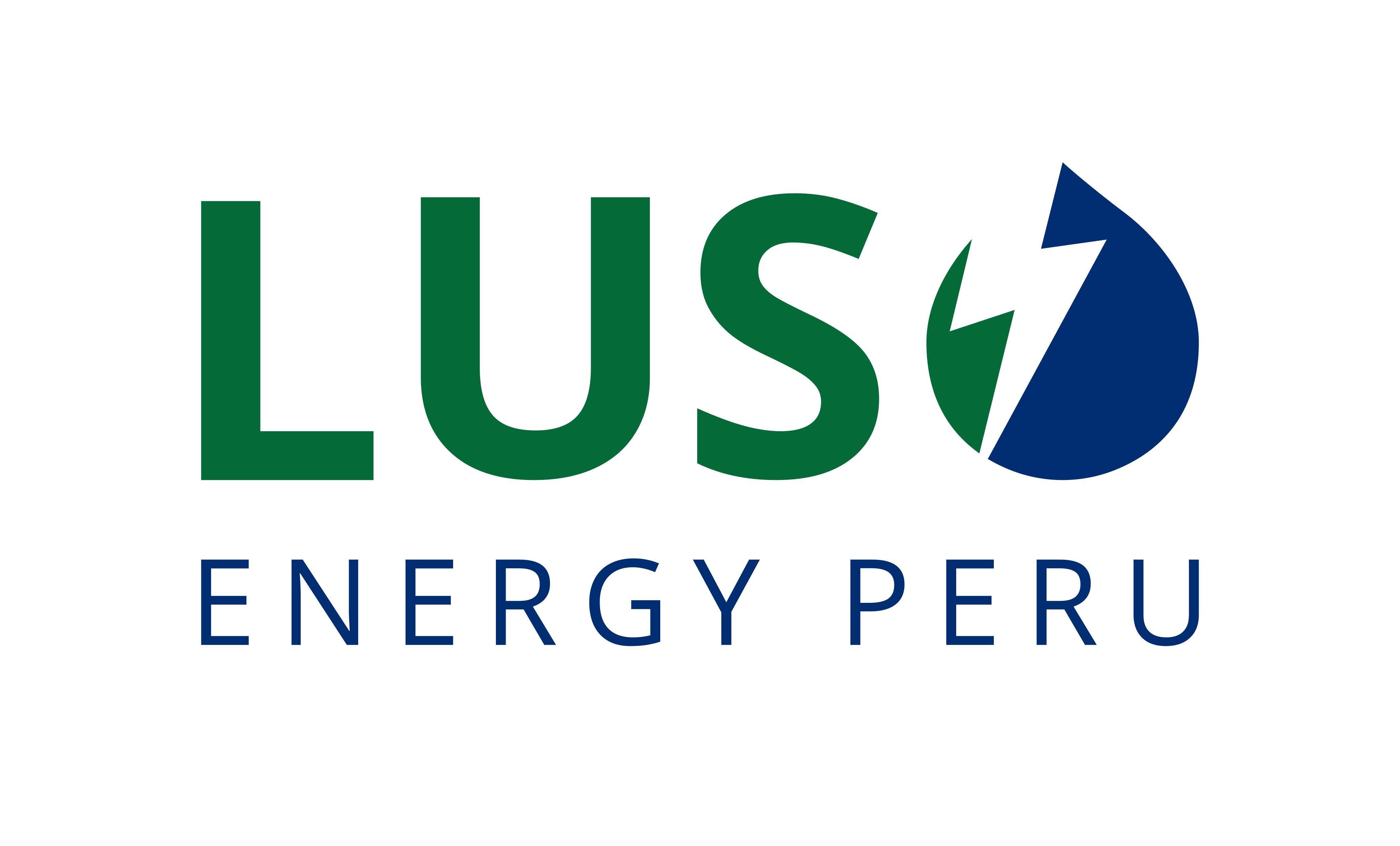 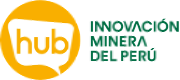 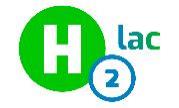 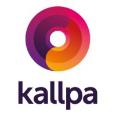 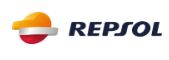 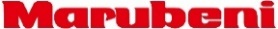 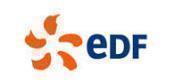 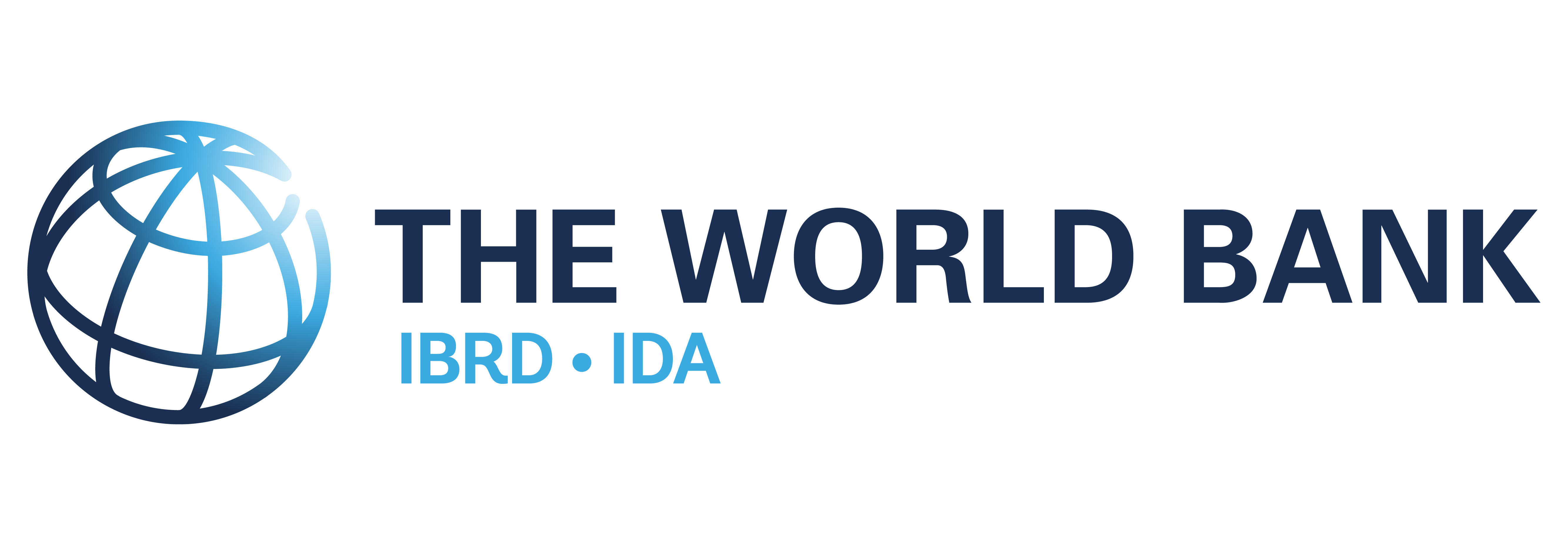 Perú
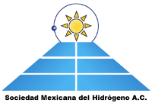 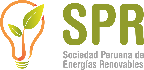 Industria, minería y transporte
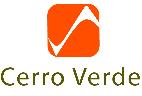 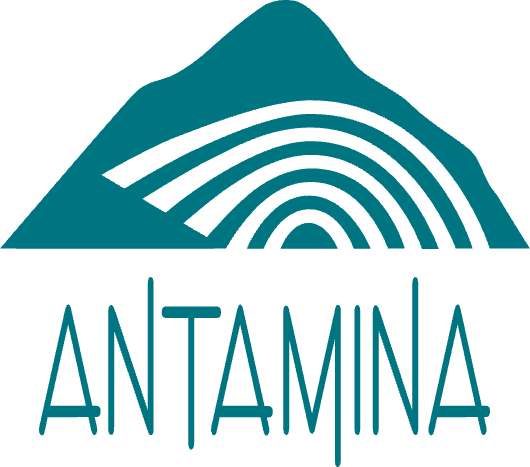 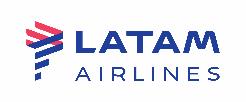 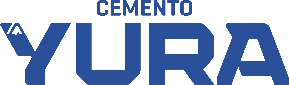 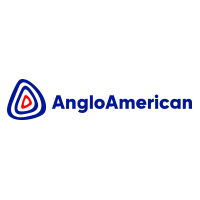 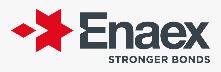 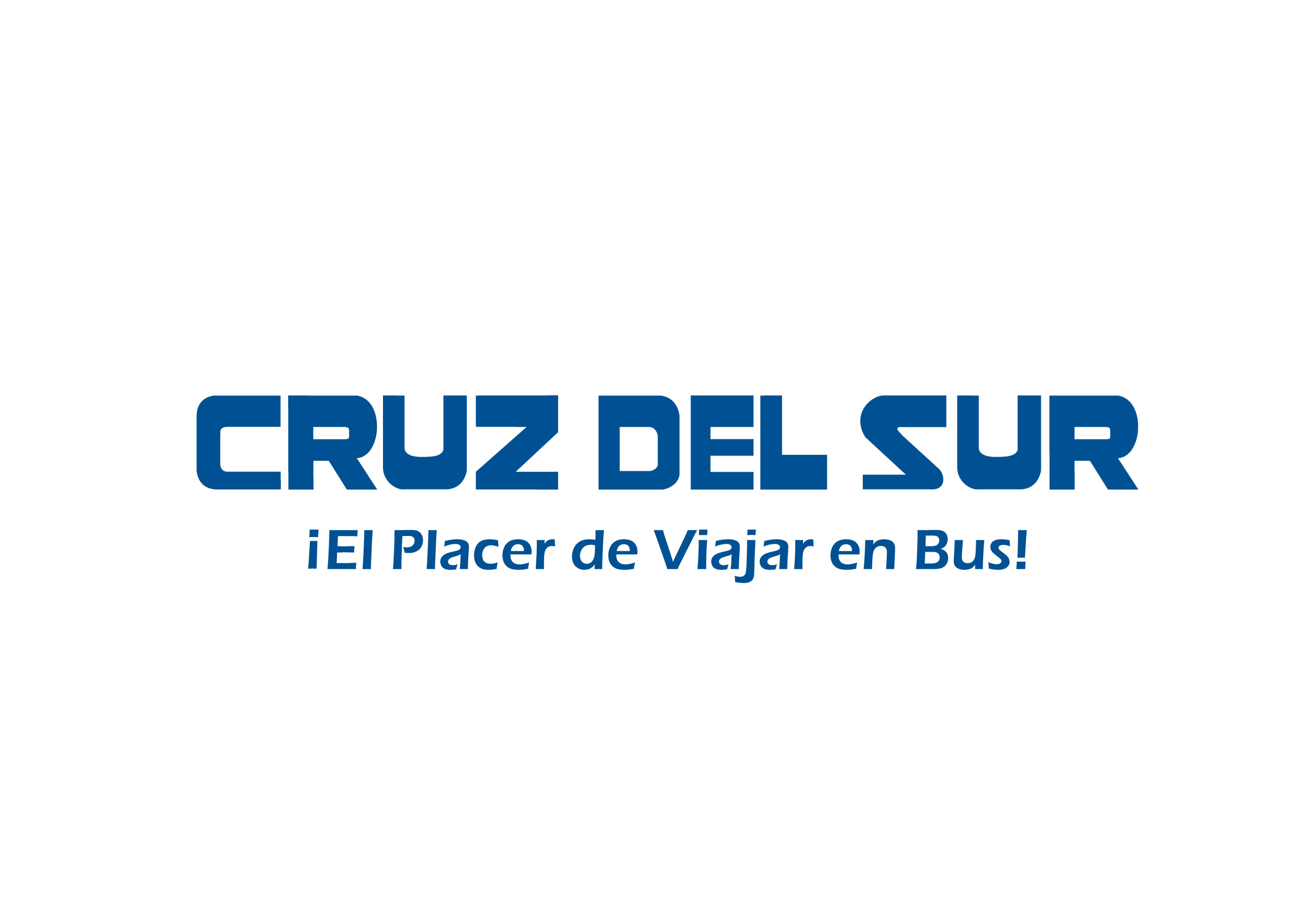 Aliados de prensa
Socios estratégicos
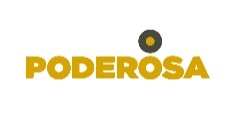 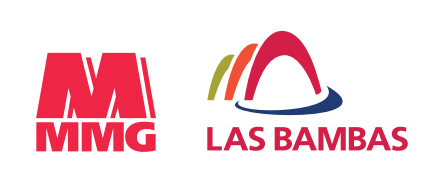 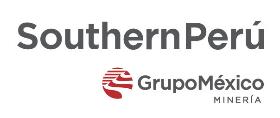 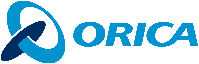 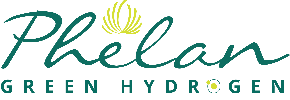 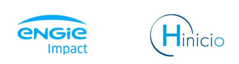 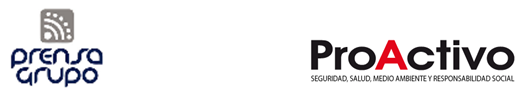 Ingeniería y servicios de tecnología
Socios profesionales
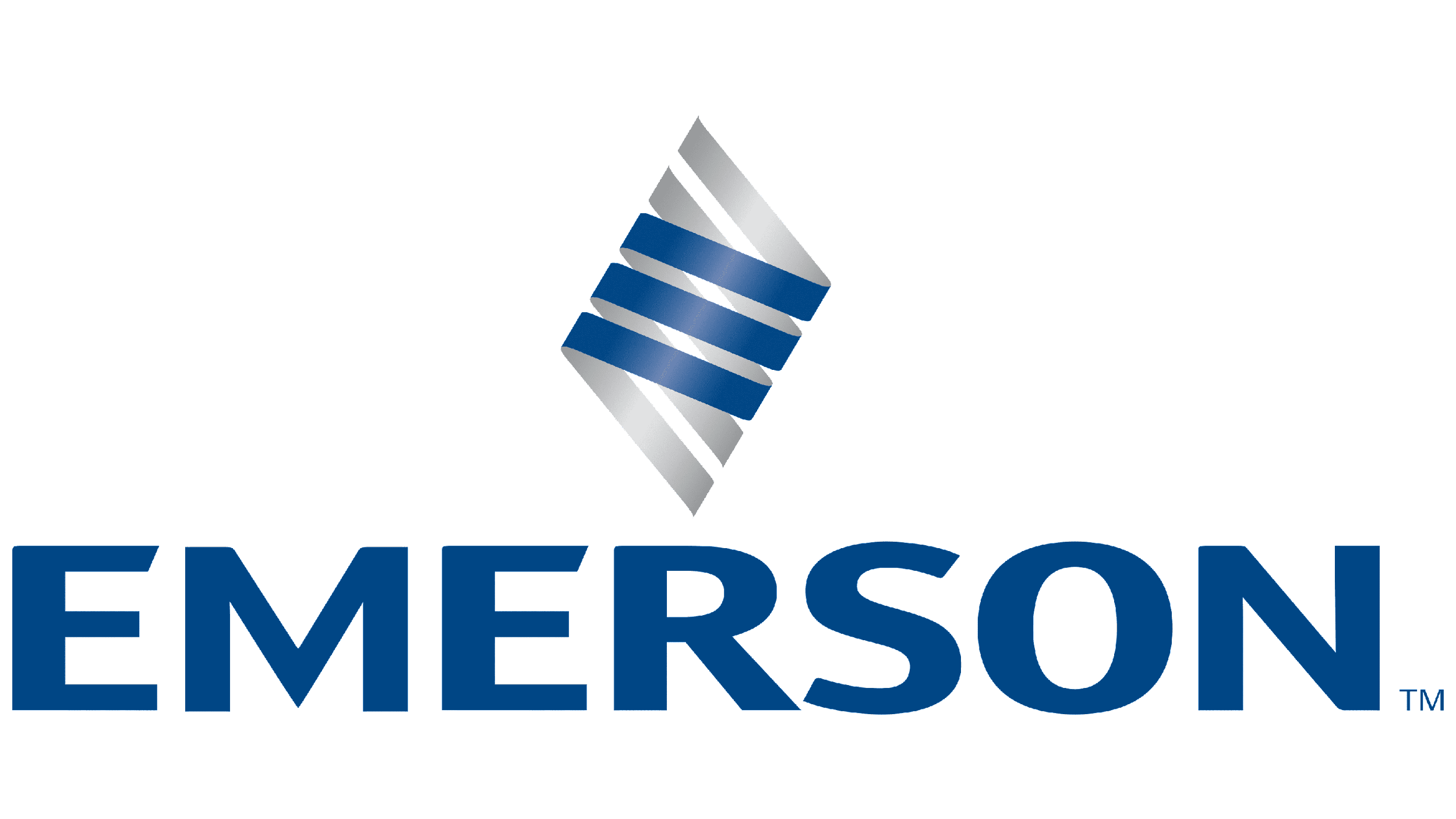 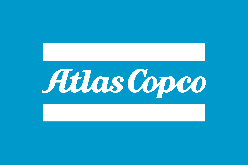 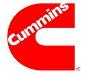 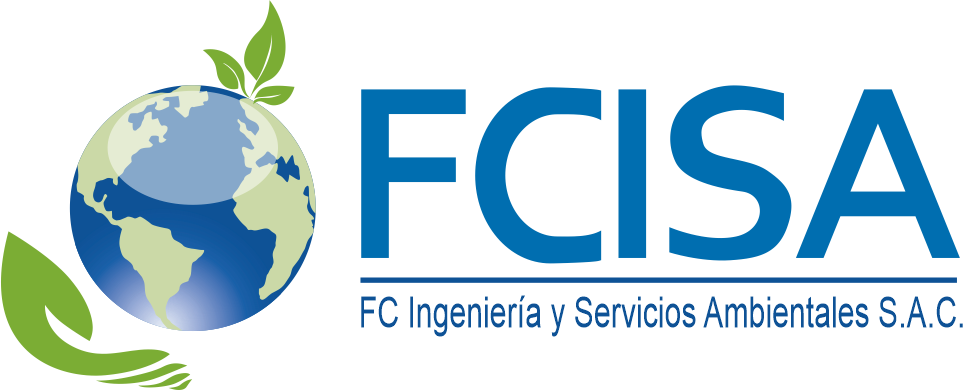 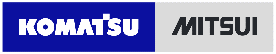 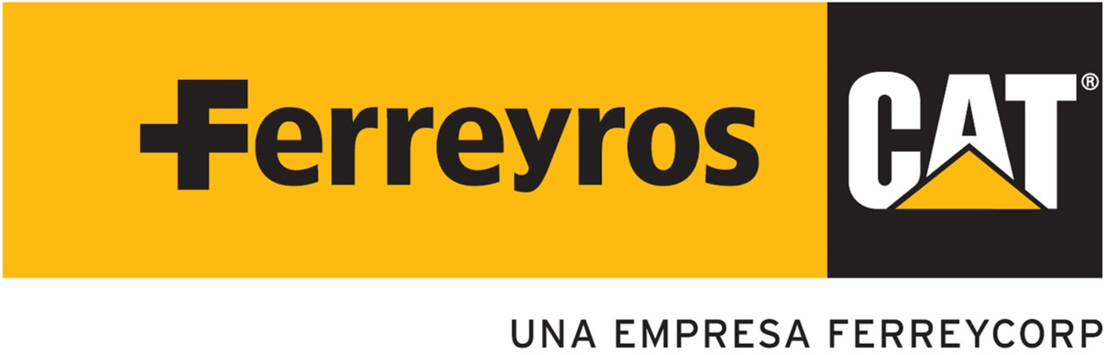 17
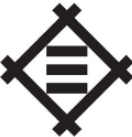 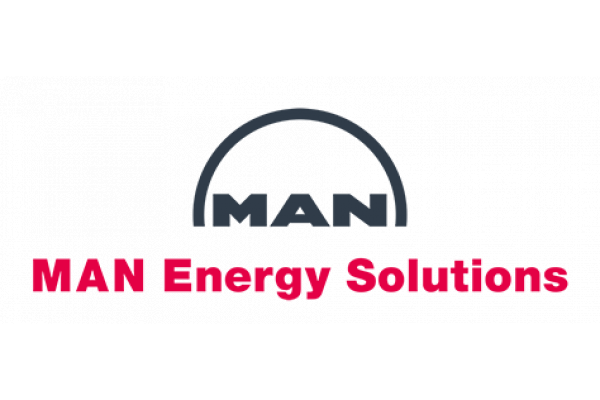 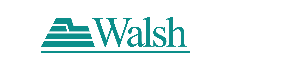 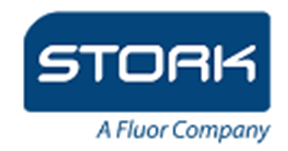 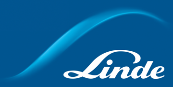 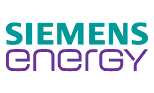 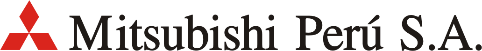 [Speaker Notes: En febrero 2021 se crea H2 Perú, Asociación Peruana de Hidrógeno, asociación sin fines de lucro que reúne empresas y organizaciones de diferentes sectores con una visión unificada y una ambición a largo plazo de la descarbonización de la economía a través del uso del hidrógeno verde.
Con el motivo de impulsar esta energía sostenible, que es clave para una economía descarbonizada. Integrando a distintos actores para representar el ecosistema del hidrógeno verde. 
El hidrógeno verde está llamado a ser un gran aliado para el cumplimiento de los Objetivos de Desarrollo Sostenible (ODS) 7, 8, 9, 11, 12, 13 y 17 y se postula como uno de los pilares en la transición energética]
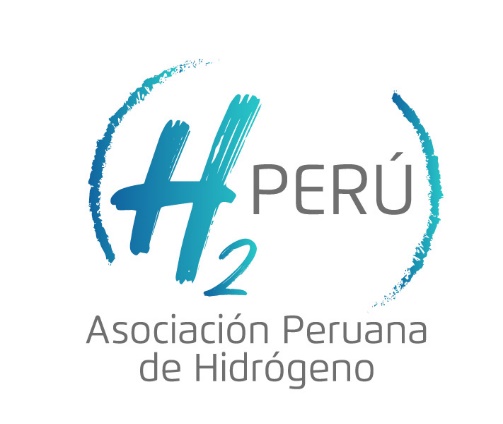 El planeta hoy emite cada año alrededor de 51 Gt de CO2e a la atmósfera
Salvo algunas excepciones, como en la pandemia de COVID, año a año las emisiones de CO2e siguen creciendo
CO2 Cobre
CO2 Otros
Non-CO2
La principal actividad que emite CO2 es la combustión de carbón, gas natural y petróleo para generar energía
~10.3% del Global
Sectores de materiales básicos
Las emisiones de GEI provienen del sector de metales y minería
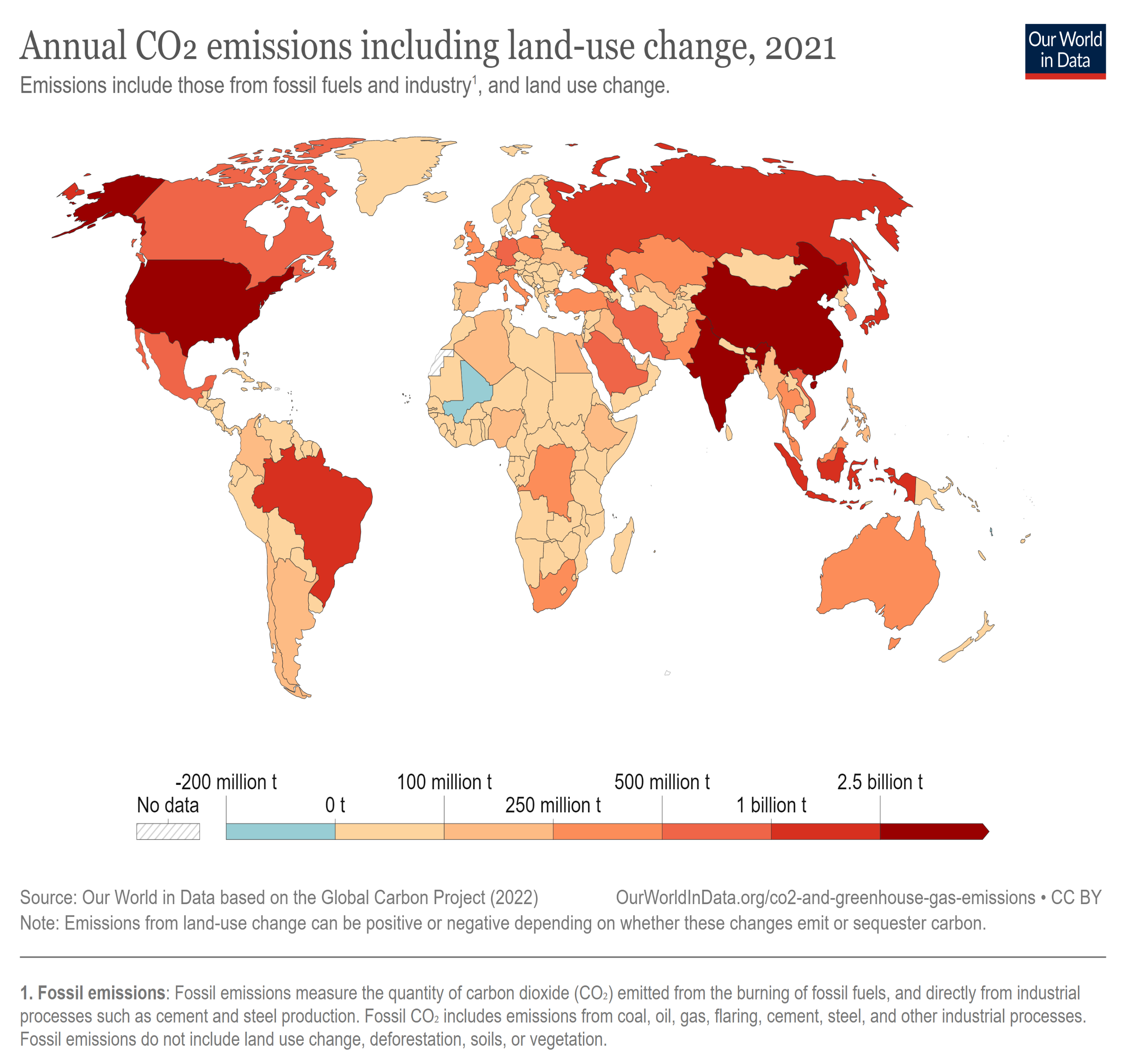 Cobre
0.2%
Carbón
3.1%
Otros
7.1%
Cemento 4.6%
2.13Gt
781,9Mt
6Gt
Cuál es el % de emisiones de GEI del sector metales y minería en Perú?
13,9Gt
Otros Sectores
601,2Mt
Otros26.1%
Agricultura
11.4%
Generación Electricidad
22.6%
Oil & Gas 7.2%
Transporte14.3%
Edificios4.4%
2.25Gt
137,7Mt (0.27% del total)
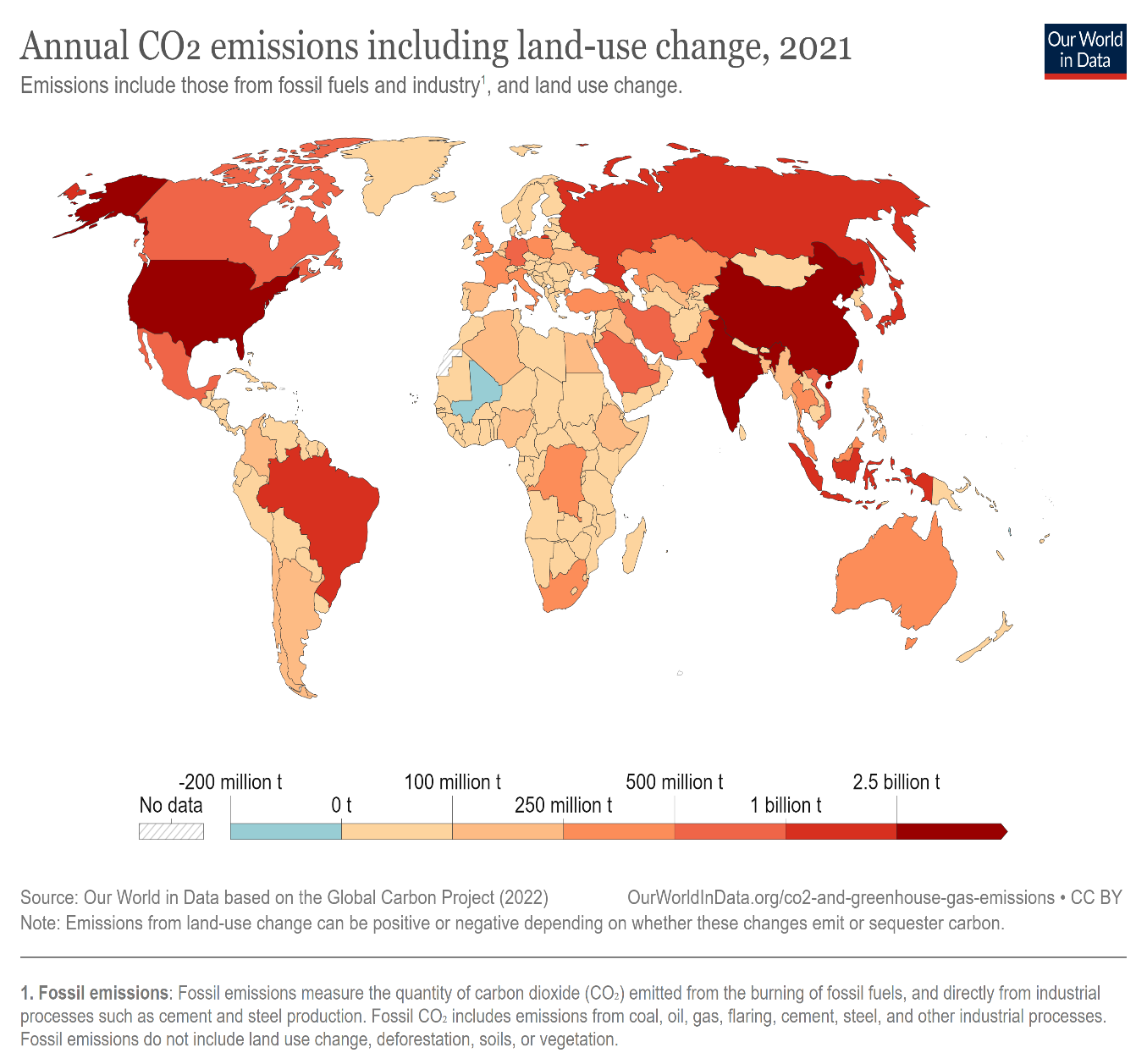 573,6Mt
121,5Mt
388,1Mt
Fuente: [1] MineSpans, McKinsey Energy Insights) Emisiones de alcance 1: CO2: 41.25%, CH4: 30.39%, HFC: 2.21% y N2O: 2.53%
[Speaker Notes: Juntar slides 4 y 3 (emisiones gei en sector minería y Perú). Emisiones del sector minero en Perú EMISIONES EN LA INDUSTRIA]
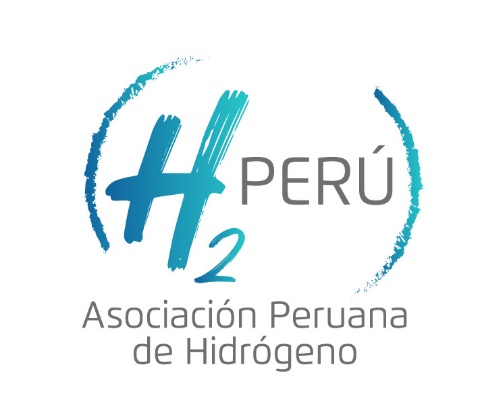 5 son las Palancas con suficiente potencial para  habilitar el Abatimiento de Co2 al 2050
Compromisos Globales
Bioenergía + Captura de CO2
19%
25%
Los compromisos y esfuerzos actuales (en el marco del Acuerdo de París) destinados a mantener el aumento de temperatura bajo los 2°C no son suficientes.
Energías
Renovables
-34.2/y
Gt CO2
12%
Hidrógeno
25%
Los escenarios modelados que limitan el calentamiento global a menos de 2°C implican reducciones rápidas, profundas, y en la mayoría de los casos inmediatas.
19%
Electrificación
Eficiencia
Energética
Estos escenarios involucran (en mayor o menor medida) la remoción de CO2 para compensar por las emisiones residuales.
El planeta necesita reducir en cerca del 45% de las emisiones en esta década (hasta el 2030) para no entrar en un escenario irreversible
La combinación de estas palancas de descarbonización permitirá alcanzar la meta de los 1.5°C para 2050, pero DEBEMOS ACTUAR HOY
Fuente [11]: IRENA (2022,2024) , IPCC (2022).
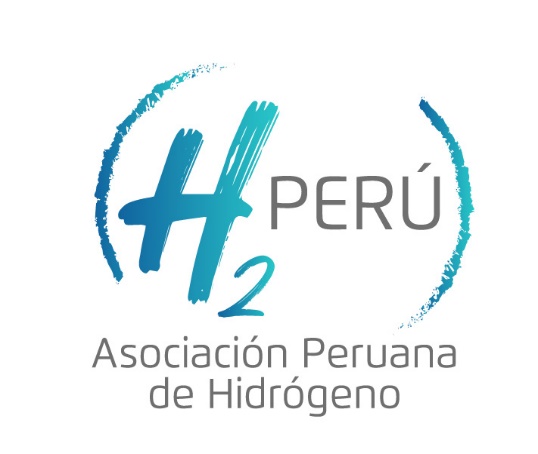 La minería desempeñará un rol crucial en la transición hacia la energía limpia, el hidrógeno y la descarbonización
Offshore wind	4.9

      Mareomotriz 	3.9

                               	2.8

Solar PV	2.3

Biomass	2.3

Battery storage	1.7

Geothermal	1.7

Onshore wind	1.4

0.0	1.0	2.0

High	Medium
Tn métricas de Cu por MW
Demanda de minerales críticos total para tecnologías de energía limpia por escenario (Mt)
Contenido de cobre por megavatio de capacidad instalada (sin transmisión)
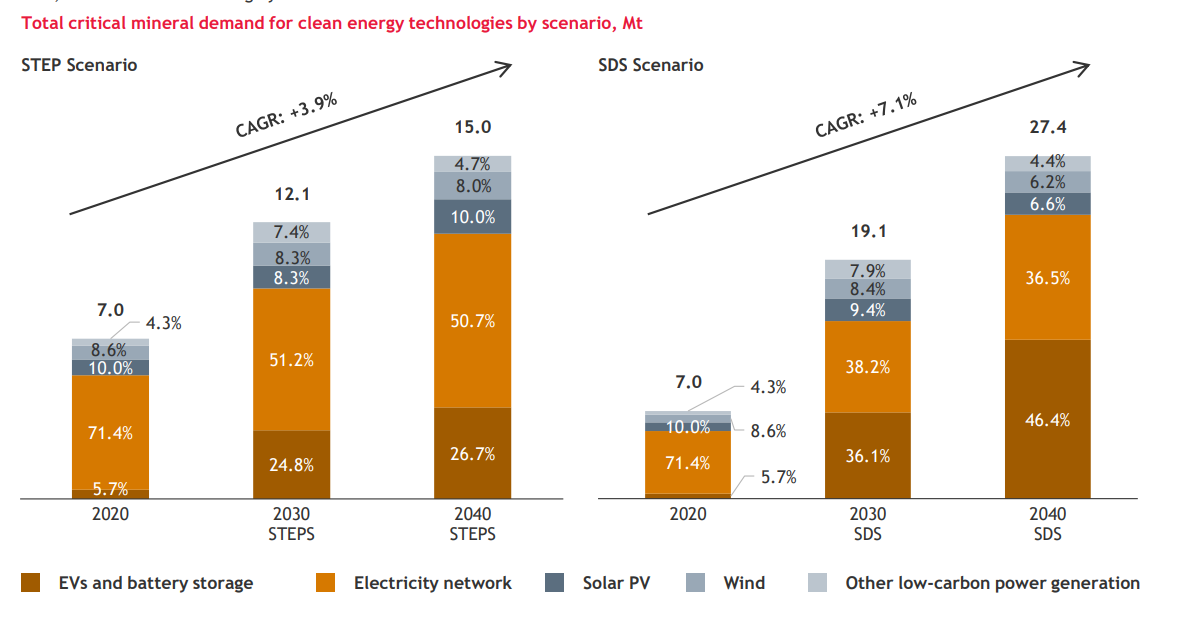 Concentración Solar
3.0
4.0
5.0
Low
Demanda global de minerales críticos en el escenario de NZE
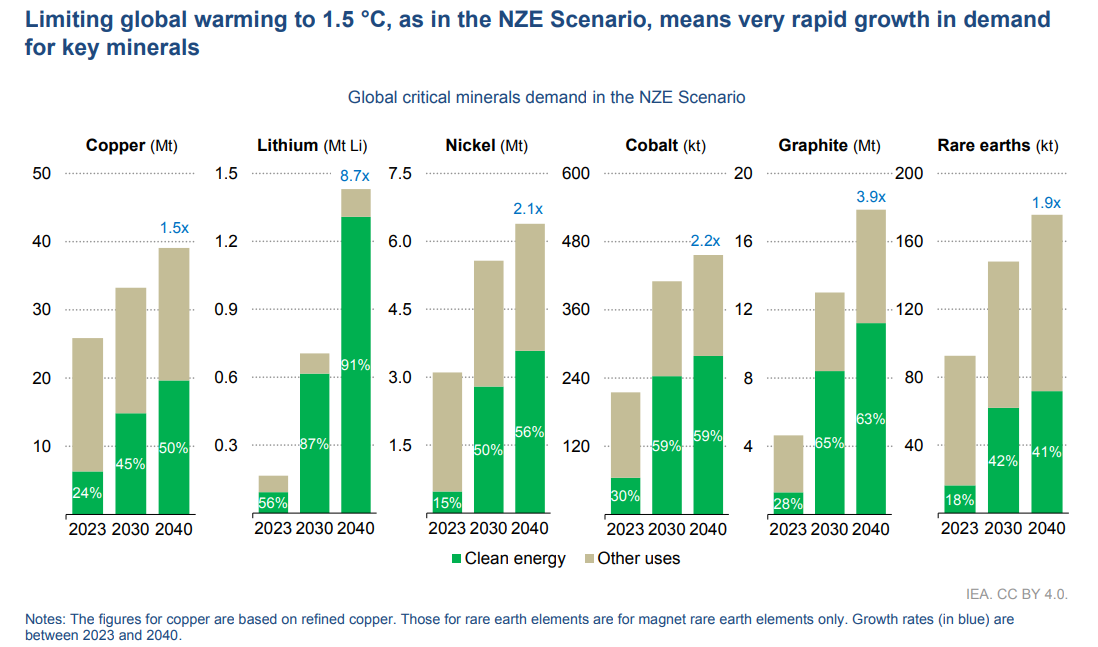 En el escenario NZE, las necesidades de Cu pod´´ia estar cera de 40MTn al 2040 y del litio podría mulitlicarse por 8.7x comparado con el 2023
Esta importancia se destaca por su suministro global de materias primas críticas necesarias para el avance y la implementación de fuentes .
Fuente: IEA
Fuentes [2] BDO, Natural resources and mining report 2024. (2024).  [3] IEA, Global Critical Minerals Outlook 2024.
[Speaker Notes: https://www.bdo.co.uk/getmedia/55e96414-ffd9-4a1f-ae45-56168c7315d6/BDO-NR-Mining-Report-2024.pdf]
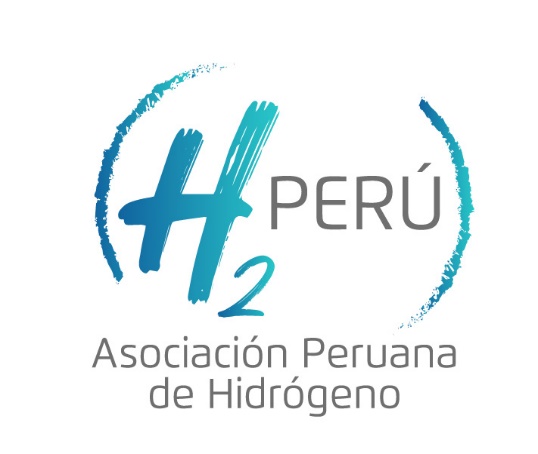 ¿Todos coincidimos que la minería debe descarbonizar, la pregunta es cuando y a qué ritmo?
Contribución a la Transición Energética
Impacto social
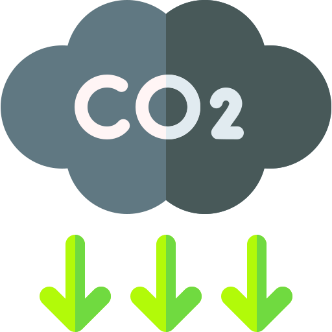 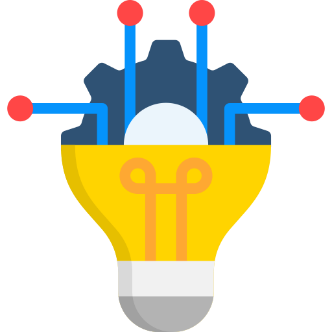 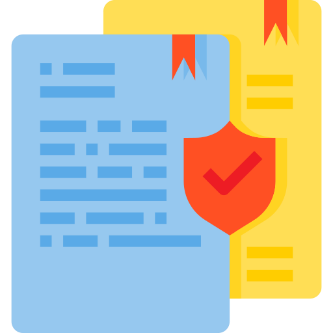 Mejorar las condiciones de vida de las comunidades cercanas a las operaciones mineras.
Provisión de materias primas criticas para tecnologías de energía renovable, como baterías y paneles solares.
Innovación y Colaboración
Cumplimiento de Normativas Ambientales
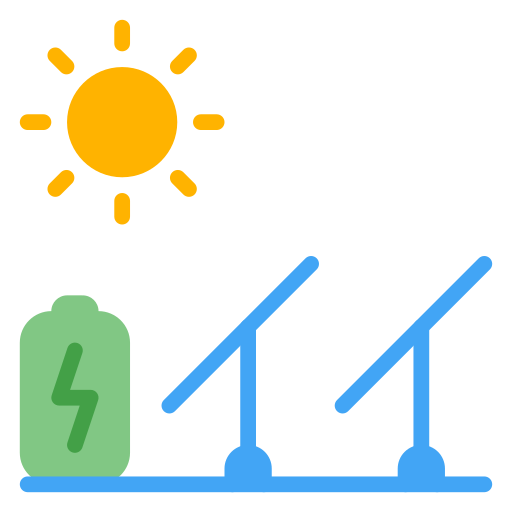 Reducción de Emisiones de Gases de Efecto Invernadero
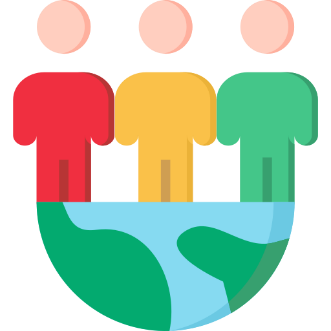 Innovación en tecnologías y prácticas mineras. Esto es esencial para el desarrollo de soluciones sostenibles y eficientes.
A nivel global, hay un creciente número de regulaciones que exigen la reducción de emisiones de carbono.
La minería contribuye en ~10.3% en las emisiones globales de CO2.
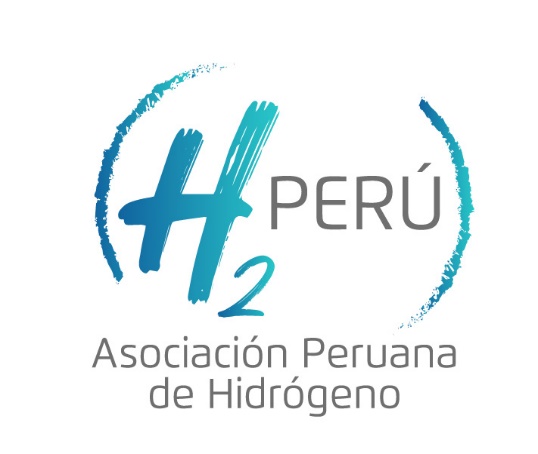 La velocidad está marcada por el suministro renovable (PPA verde) y por uso del Hidrógeno
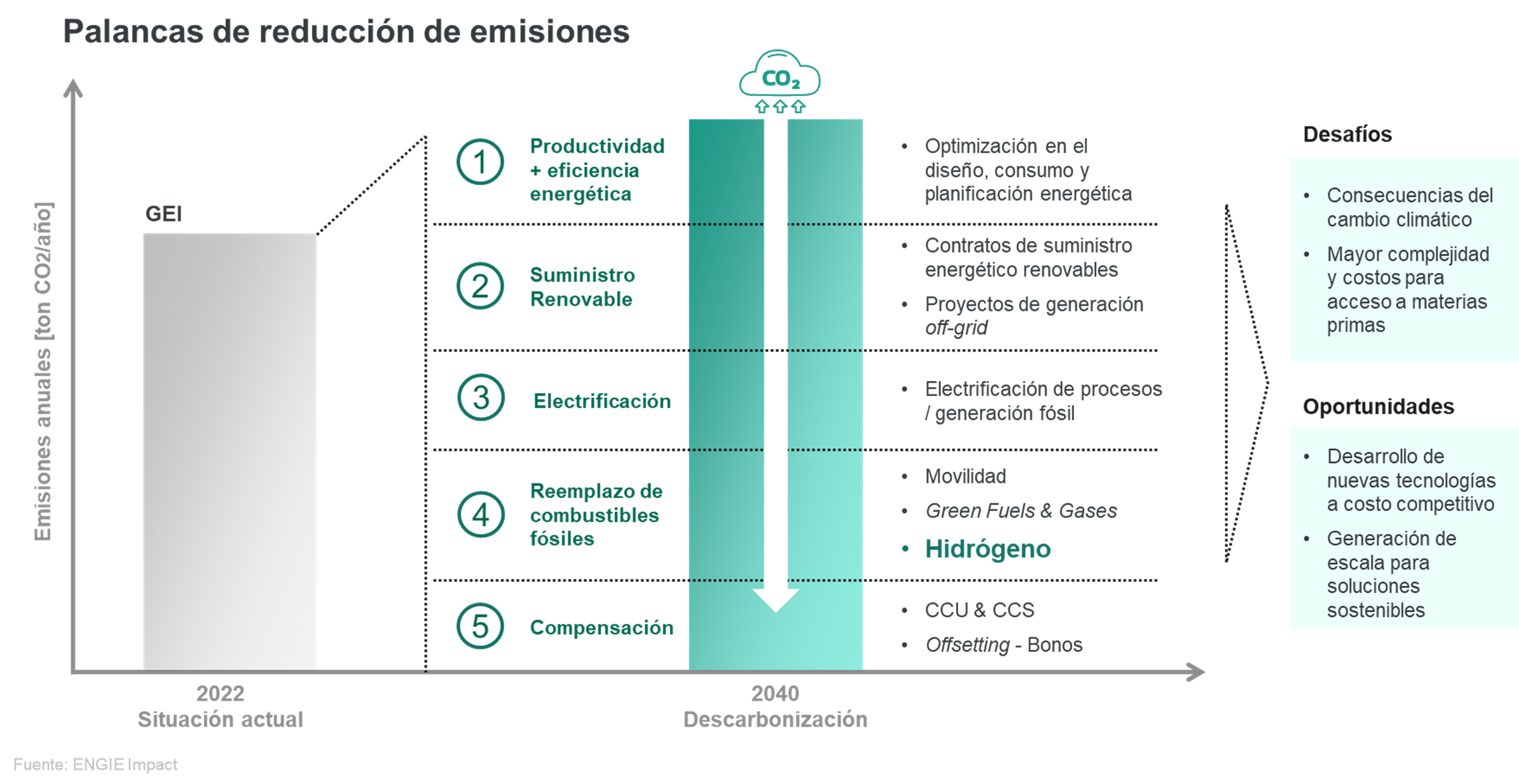 Uso de Energías Renovables, como la solar y la eólica, en sus operaciones para reducir la dependencia de combustibles fósiles.
Captura y Almacenamiento de Carbono (CCS) para reducir las emisiones de CO2 generadas durante los procesos mineros.
Optimización de Procesos: Mejora de la eficiencia en los procesos de extracción y procesamiento de minerales para reducir el consumo de energía y las emisiones asociadas.
Electrificación de Equipos: Sustitución de maquinaria y vehículos que funcionan con combustibles fósiles por alternativas eléctricas o híbridas e hidrógeno.
Gestión de Residuos: Implementación de sistemas de recuperación y reciclaje de recursos para reducir la cantidad de desechos generados y reutilizar materiales.
Innovación Tecnológica: Uso de inteligencia artificial y el Internet de las cosas (IoT), para monitorear y optimizar las operaciones mineras, reduciendo así las emisiones.
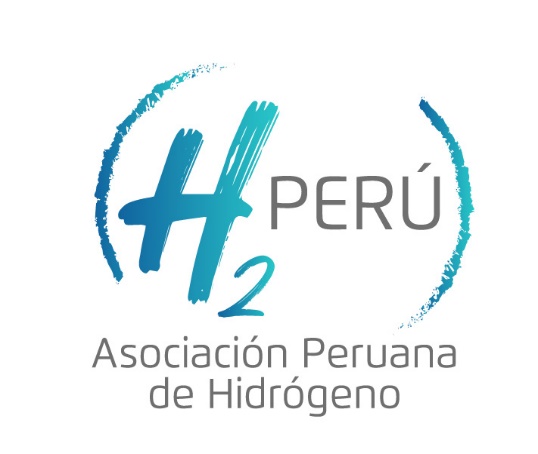 Los miembros del ICMM se han comprometido con el objetivo de cero emisiones netas (alcance 1 y 2) para 2050
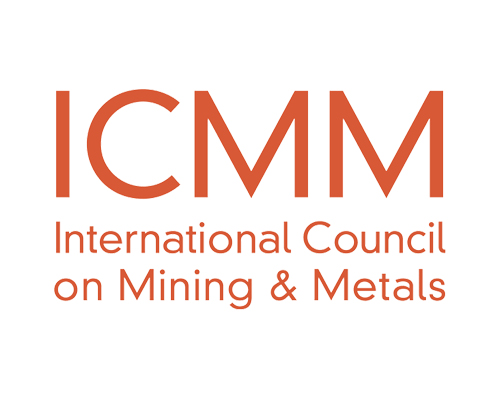 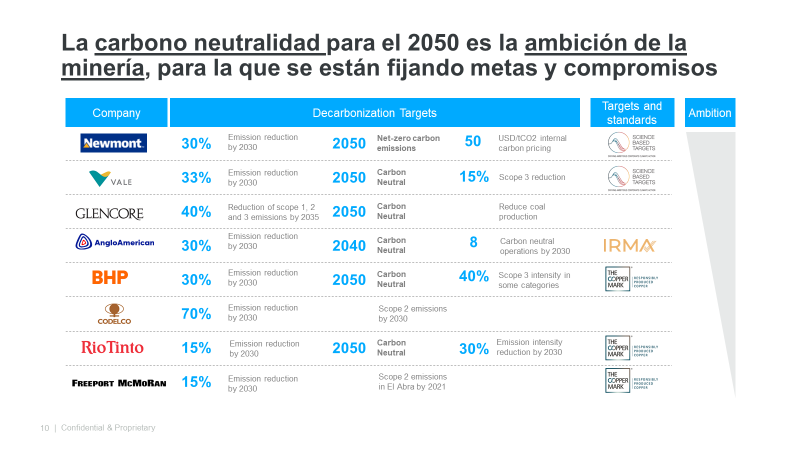 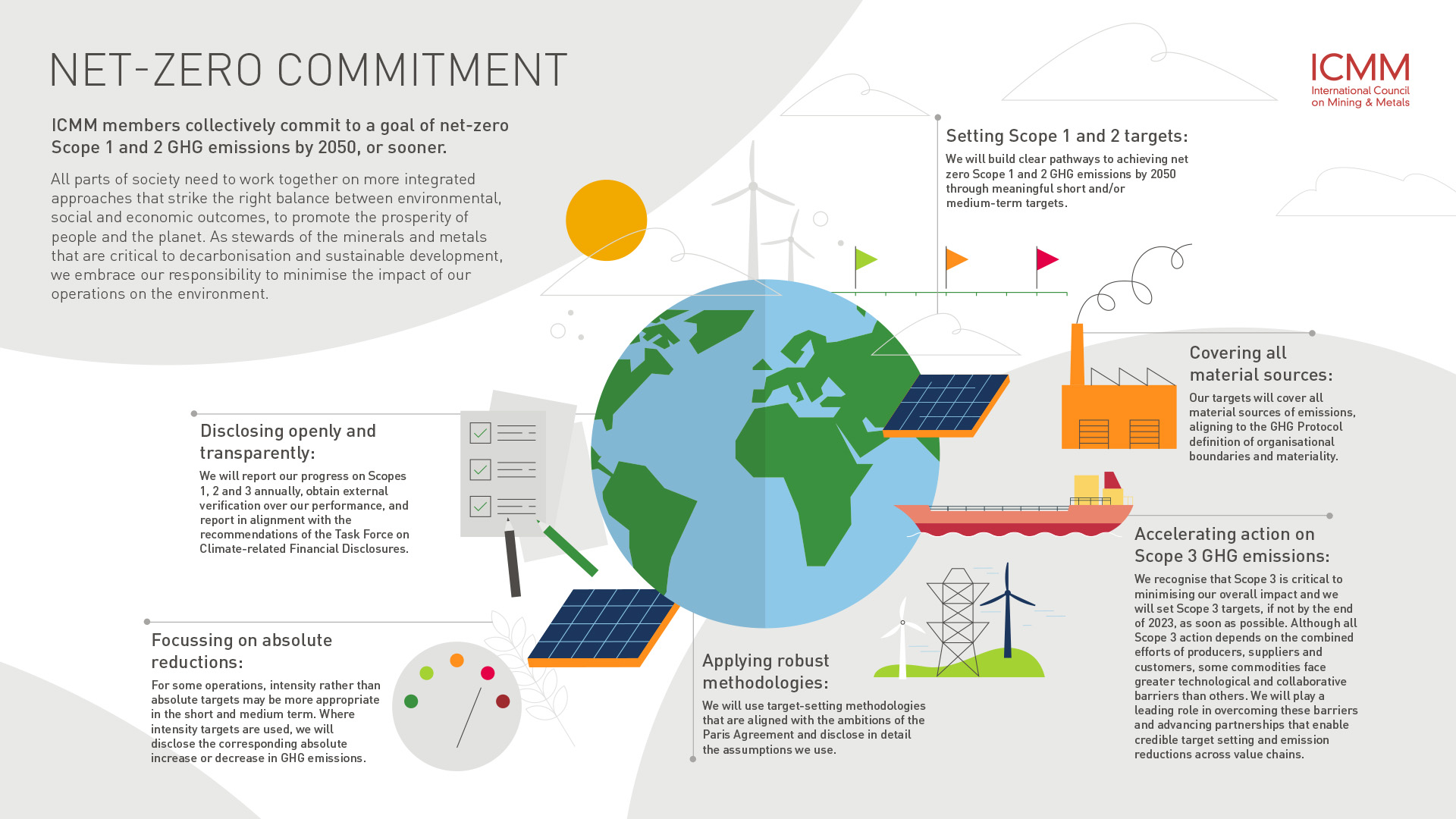 Objetivos de descarbonización
Objetivos y estándares
Compañía
Ambición
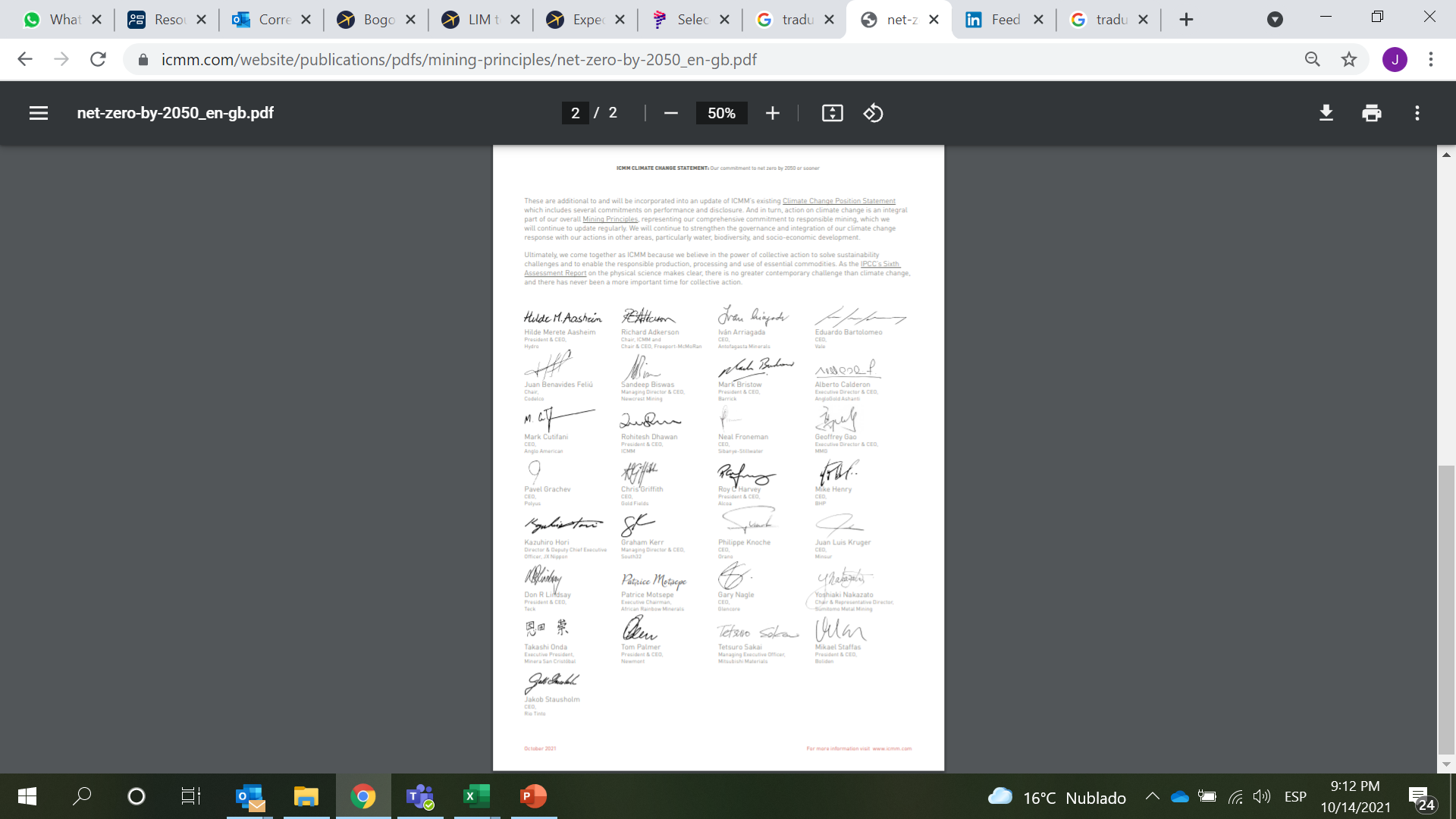 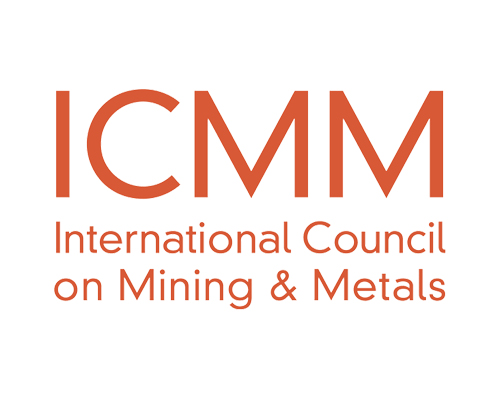 8
Fuente [9]: ENGIE Impact
En la mayoría de los casos con el PPA verde es suficiente para de reducir las emisiones actuales en 30% hasta el 2030, pero para alcanzar la carbono-neutralidad, el foco estará en el uso del hidrógeno en el transporte del mineral
El hidrógeno es la sustancia que más abunda en el planeta y en el futuro              contribuirá a descarbonizar diversos sectores de la economía
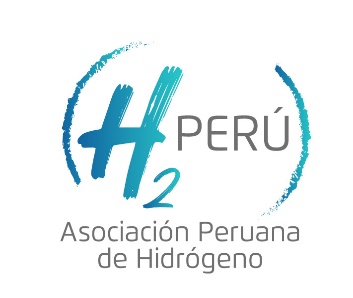 Panorama Global: Hidrógeno Bajo en Emisiones
Nivel de sostenibilidad H2
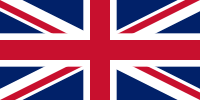 H2 gris, negro y café
H2 azul
H2 verde
Rutas de producción
El combustible fósil se reforma o gasifica a H2, y el CO2 se captura y almacena
El agua se separa en H2 y O2 utilizando electricidad renovable en un electrolizador
El combustible fósil se reforma o gasifica a H2, y se libera CO2
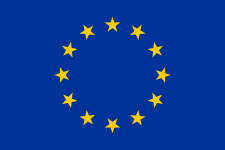 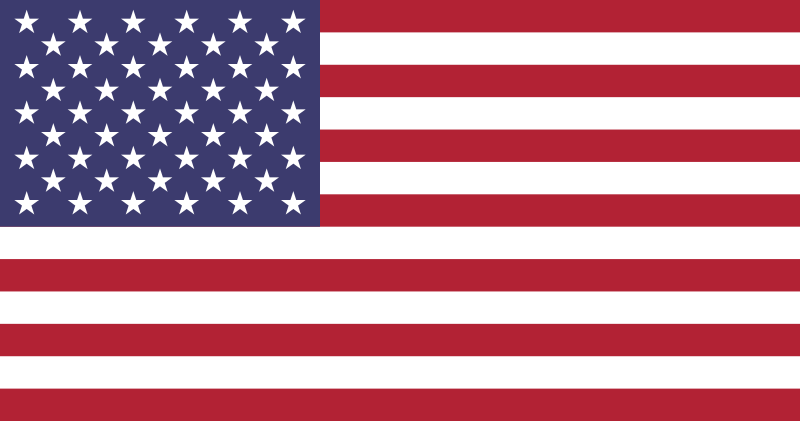 CO2
CO2
Gas Natural /
Carbono / 
Lignito
Gas Natural /
Carbono / 
Lignito
Energía renovable
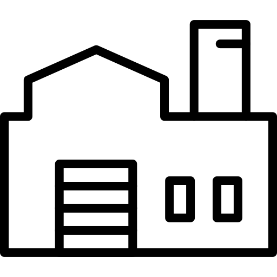 Oxígeno
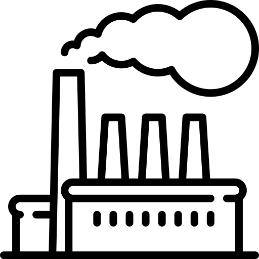 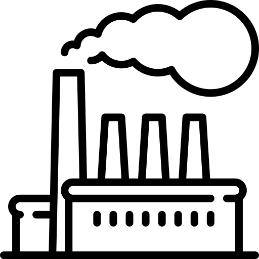 Hidrógeno
Hidrógeno
Hidrógeno
Agua
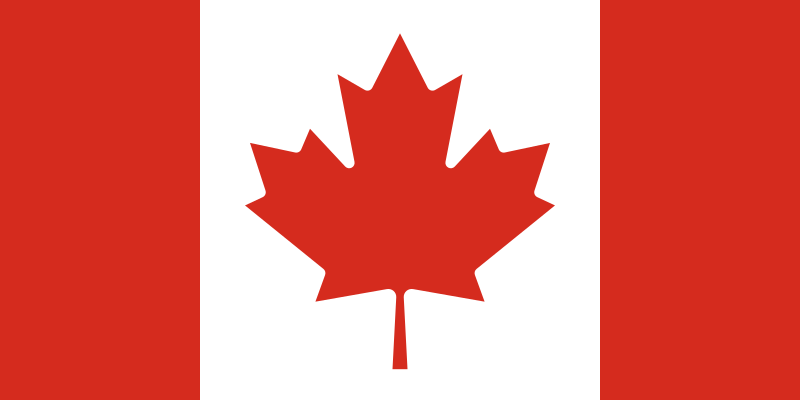 CO2
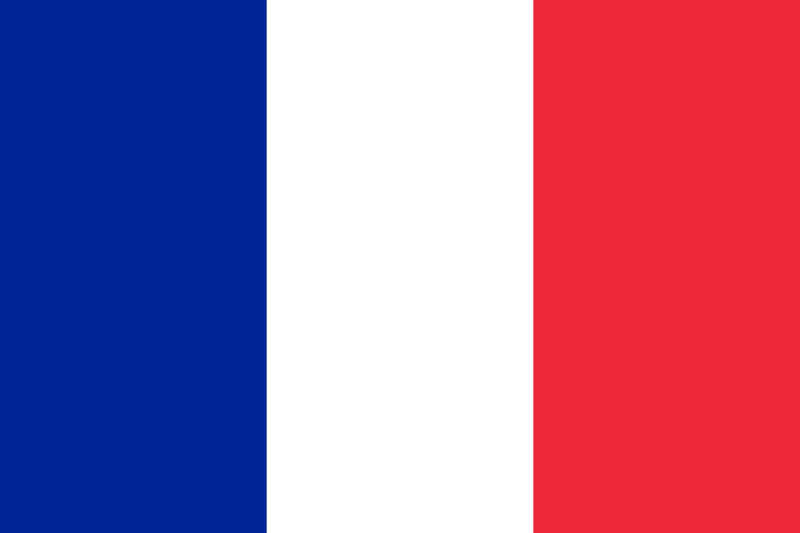 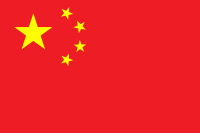 Emisiones CO2 = 9 – 11 ton/ton H2
Emisiones CO2 = Hasta 4 ton/ton H2
Emisiones CO2 = 0,3 – 1 ton/ton H2
Huella de carbono1
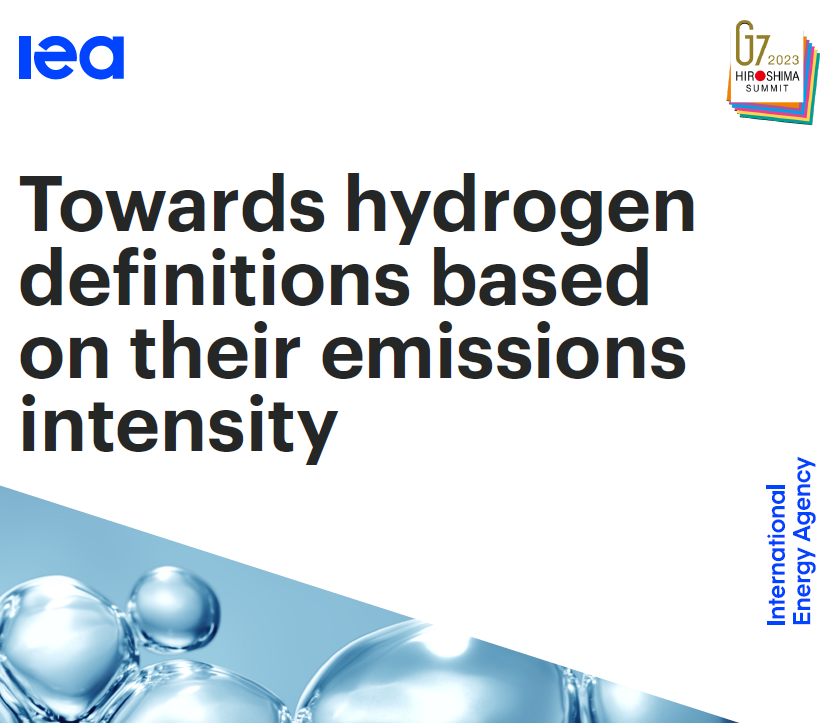 "Regulaciones claras y sistemas de certificación basados en la intensidad de emisiones de la producción de hidrógeno proporcionarán la transparencia necesaria para impulsar las inversiones en infraestructura en el sector.
IEA (2023)
Disponible comercialmente
Adopción temprana
Adopción temprana
Nivel de madurez
9-11 L/kgH2
14-17 L/kg H2
14-17 L/kgH2 (para gas natural)
Huella hídrica1
Fuente [12]: *BloombergNEF, 2023
Hay consenso global para el uso de diferentes fuentes de producción de hidrogeno, de bajas emisiones, para apoyar la transición energética
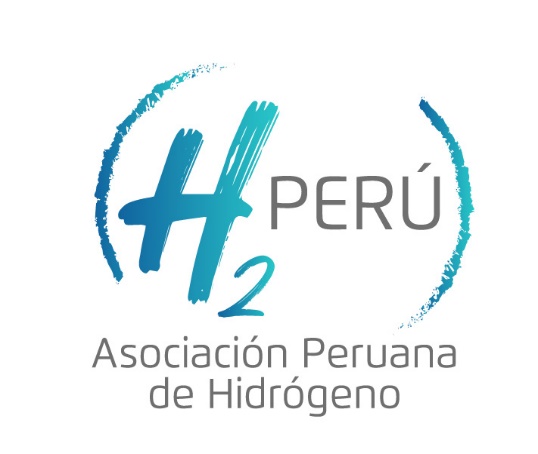 Emisiones de hidrógeno verde (kg CO2e/kg H2)
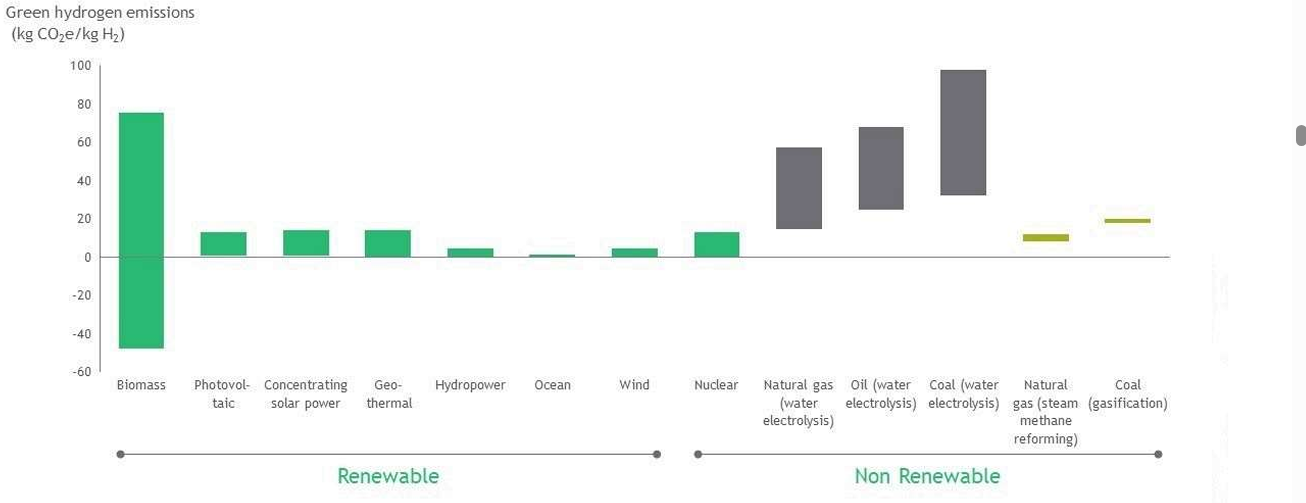 Intensidad de emisiones para la producción de hidrógeno por escenario, 2021-2050
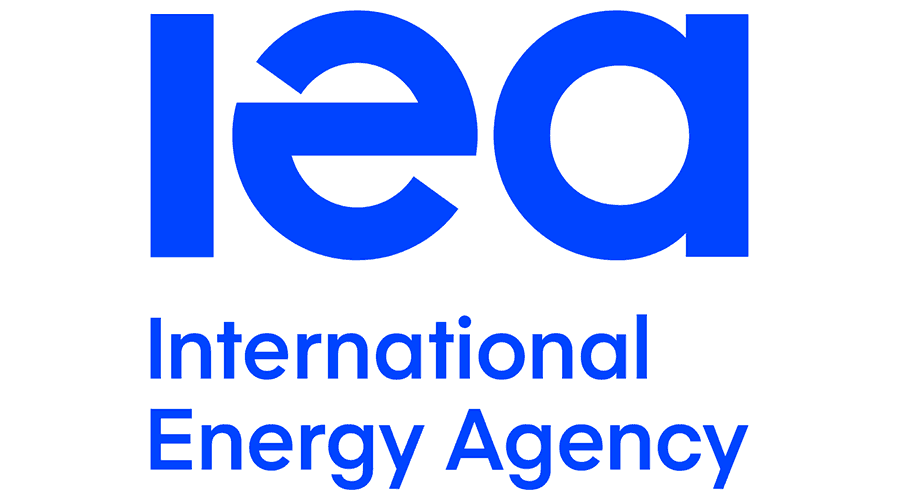 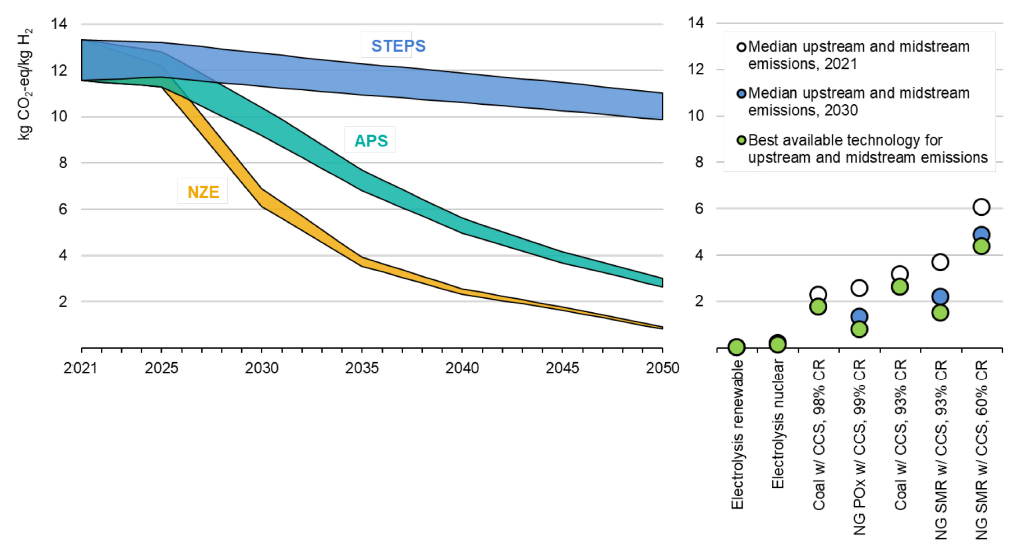 Gas natural (reformado con vapor)
Carbón (gasifica-ción)
Petróleo
(electrólisis de agua)
Carbón
(electrólisis de agua)
Gas natural (electrólisis de agua)
Energía solar con-centrada
Geoter-mia
Energía hidro-eléctrica
Fotovol-taica
Viento
Océano
Nuclear
Biomasa
Renovable
No renovable
La adopción global del hidrógeno permitirá una drástica reducción en la intensidad de emisiones asociadas a su producción, disminuyendo de 12 kg CO2eq/kg H2 a solo 1 kg CO2eq/kg H2. 
Las fuentes renovables, como la biomasa, la energía fotovoltaica, la energía solar concentrada, la geotermia, la energía hidroeléctrica, oceánica y eólica, presentan emisiones significativamente más bajas en comparación con las fuentes no renovables, no logran que la producción de hidrógeno sea completamente libre de emisiones.
NZE = Escenario de cero emisiones netas para 2050
APS = Escenario de Promesas Anunciadas
STEPS = Escenario Políticas Establecidas
Fuente [13]: EIA; IRENA
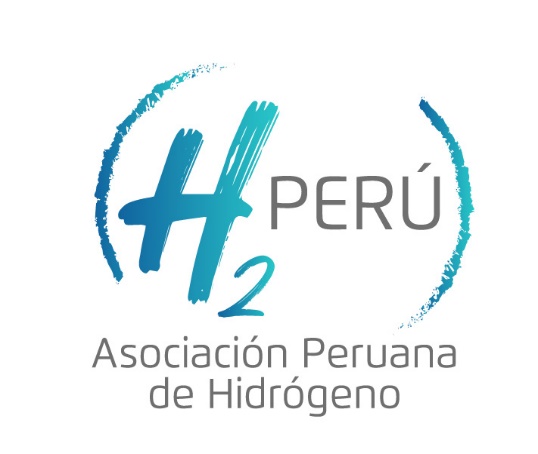 Para el 2030, se proyecta que el consumo global de hidrógeno alcance las 100 Mt por año y se triplique al 2050
Producción mundial de hidrógeno en el escenario de desarrollo sostenible, 2019-2070
Costos de producción de hidrógeno a partir de energía solar y eólica vs. combustibles fósiles
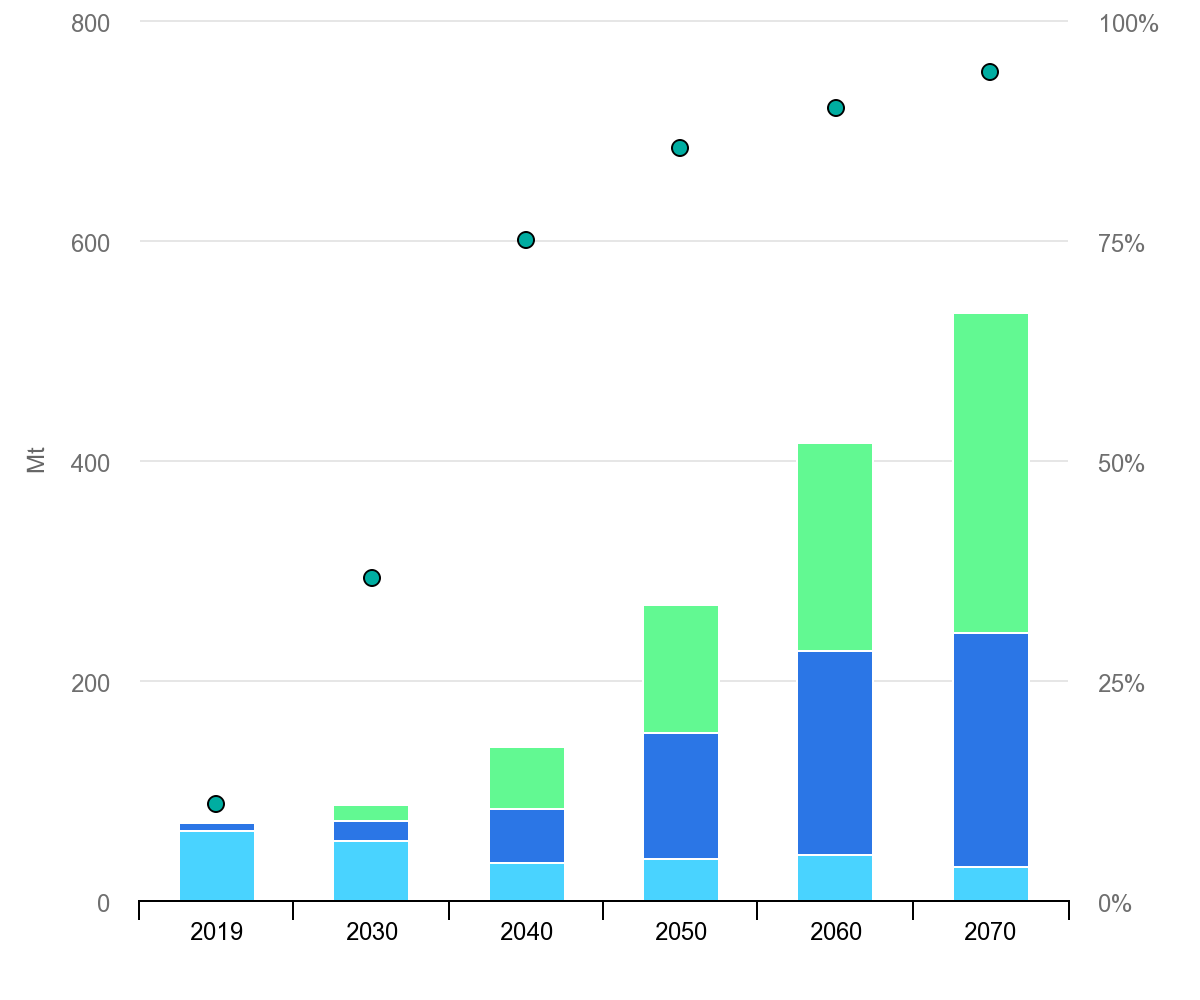 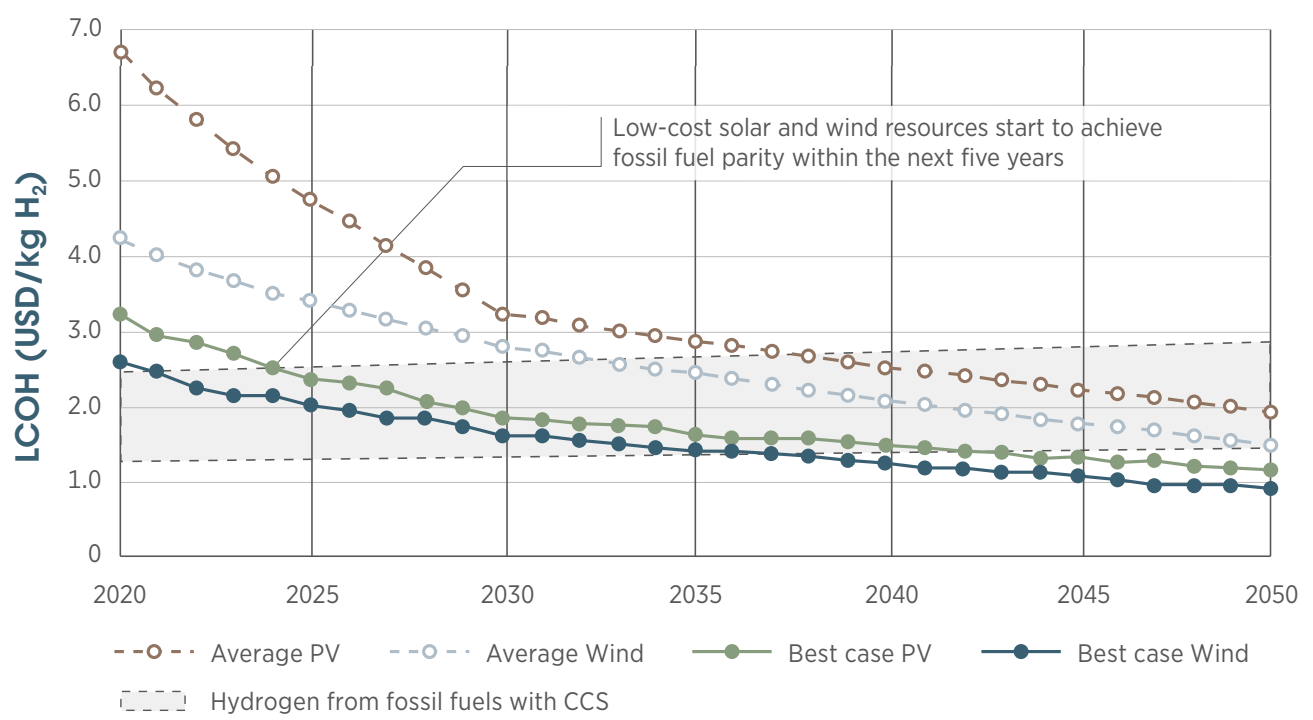 Fuente [14]: EIA; Producción mundial de hidrógeno en el escenario de desarrollo sostenible, 2019-2070. [15] IRENA.
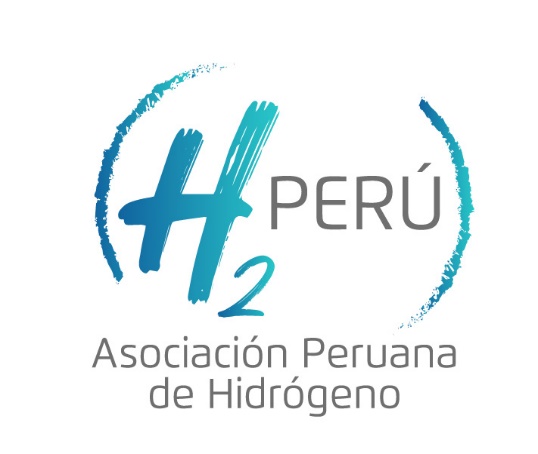 La demanda de hidrógeno es la única que puede monetizar todos los recursos renovables que están estancados en el Perú
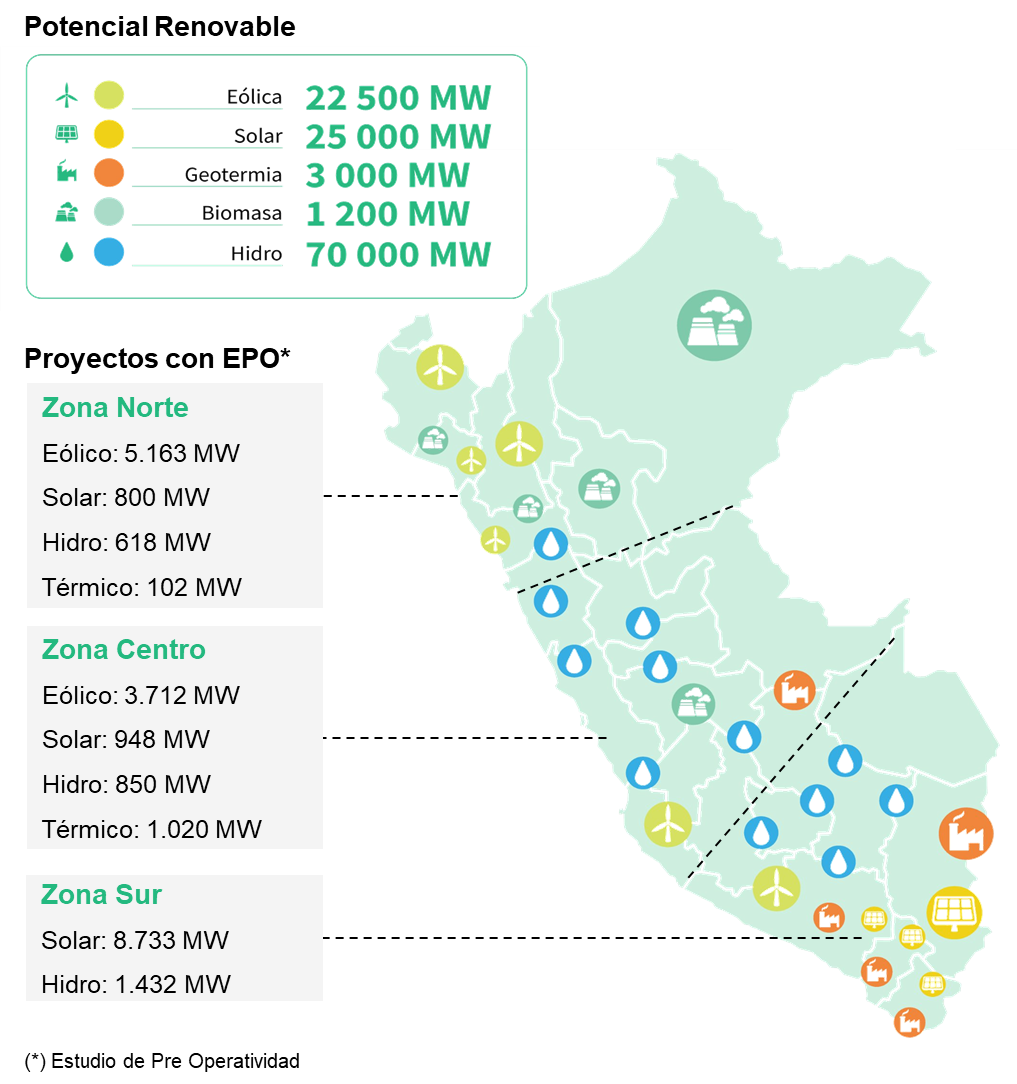 A la fecha, hay más de 25.477 megavatios de proyectos renovables que tienen nombre propio y han presentado su OEP al COES*
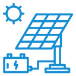 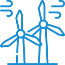 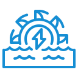 Hidro 3.324 MW
Solar 12.449 MW
Eólico 9.703 MW
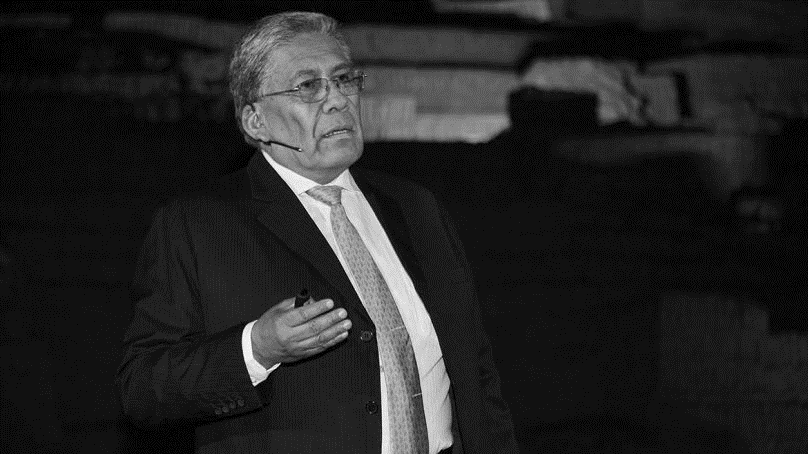 Hasta el momento "no hay ni un solo nuevo gran proyecto industrial que se sume al crecimiento de la demanda de más energía hasta 2034", y esto es resultado de "la inestabilidad política y todo lo que sabemos". "Y el crecimiento vegetativo tampoco está tan bien, porque la economía no está creciendo como solíamos hacerlo".
César Butrón
Presidente COES
El Perú tiene suficiente potencial de gas natural y fuentes renovables para abastecer completamente las necesidades de H2 del mercado local y ser un líder en la exportación de grandes niveles de amoniaco a otras geografías
(*) Estudio de Pre-Operatividad
Fuente: [16] Ministerio de Energía y Minas, COES, SPR
El hidrógeno puede descarbonizar varios procesos de la actividad minera. En el país, solo el transporte de mineral podría requerir entre 5Gw – 7GW de nueva capacidad renovable
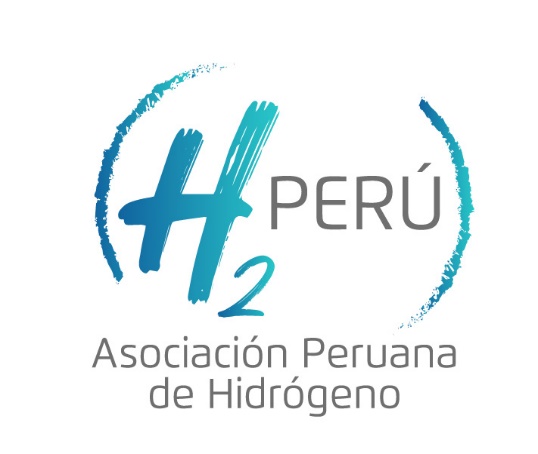 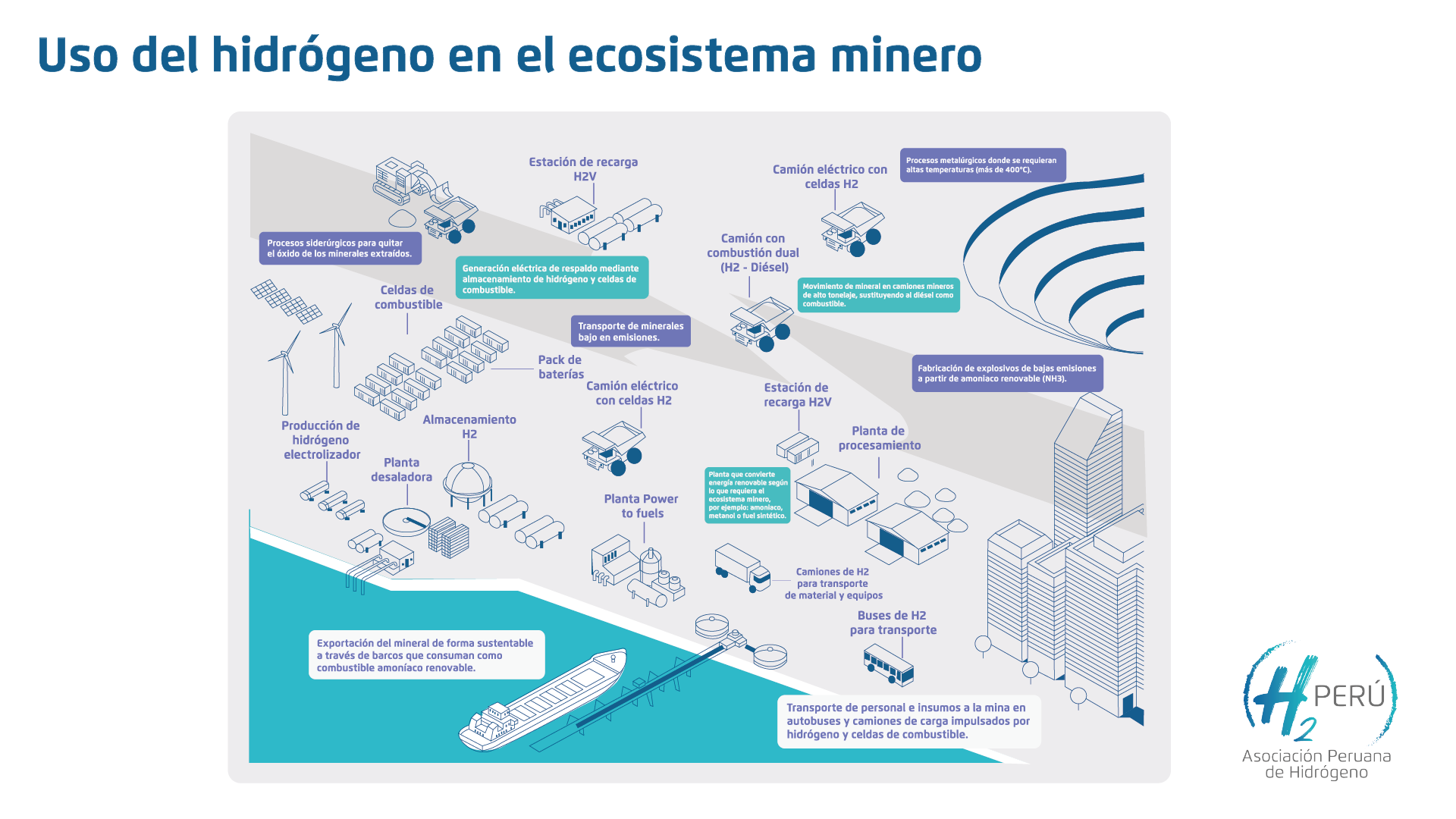 El hidrógeno tiene el potencial de ser utilizado en múltiples actividades del ecosistema minero, por ejemplo:
Fabricación de explosivos de bajas emisiones a partir de amoníaco renovable (NH3)
Camiones mineros de gran tonelaje: sustituyen al diésel como combustible para propulsar estos grandes camiones
Procesos metalúrgicos 
Generación de energía de respaldo a través del almacenamiento de hidrógeno y celdas de combustible
Transporte de personal e insumos a la mina
Exportación de minerales de forma sostenible, a través de buques que consuman amoniaco verde en lugar de combustibles fósiles.
Adaptado de: H2 Chile [17].
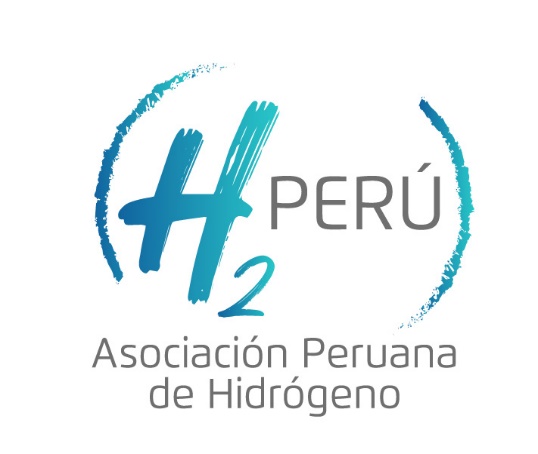 En el mundo se vienen implementando varios pilotos claves de uso de hidrógeno en  en la minería
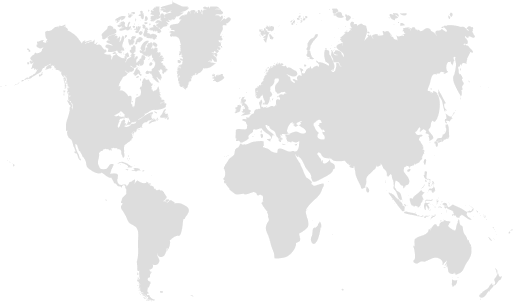 Es un proyecto que permite el almacenamiento de energía híbrido. Incluye una turbina eólica de 3MW, sistema de almacenaje y sistema de hidrógeno con 315 kW electrolizador, 200kW celdas de combustible y 300kg de capacidad de almacenamiento de gas.
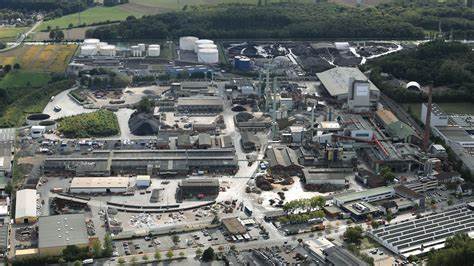 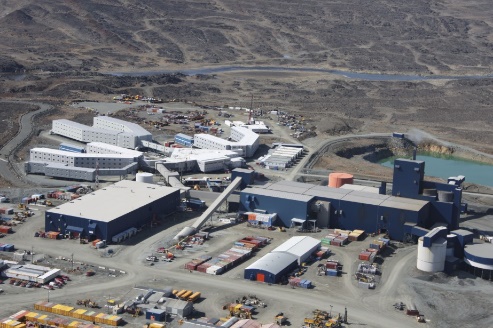 Piloto donde se testea el uso de hidrógeno verde para reemplazar gas natural en los hornos de fundición de cobre. Se espera que haya una reducción de 5.000 t de CO2 al año.
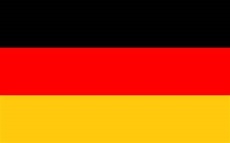 Mina Raglan
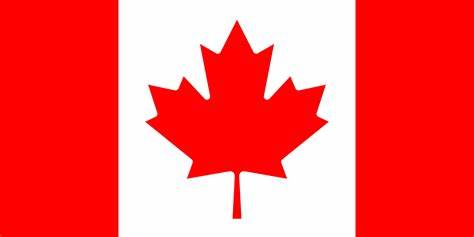 Arubis
Piloto de Angloamerican desarrollado en 2022 donde un camión de capacidad de carga de 290t utiliza un sistema de propulsión híbrido basado en hidrógeno y una batería de 2MW.
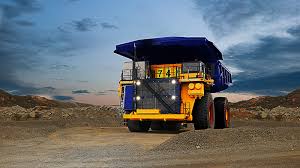 Consta de una planta que comenzará con un piloto de 20MW de electrólisis con escalabilidad a 200MW. Busca sustituir combustibles fósiles con hidrógeno verde en las operaciones mineras nacionales.
nuGen
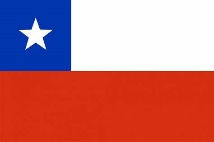 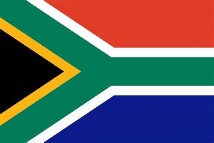 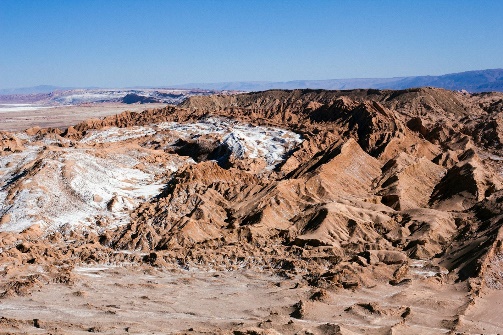 Fuente: [18] Usos del hidrógeno en el cemento, minería y acero. Hinicio
H2 Green Mining
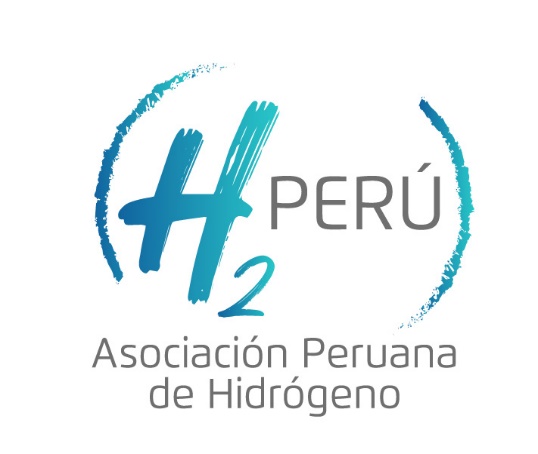 Key Challenges y Desafíos
Costos de Producción de Hidrógeno
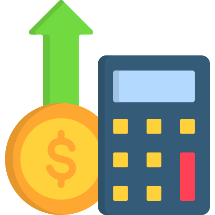 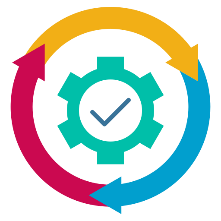 Adaptación de Equipos y Procesos
Infraestructura y Cadena de Suministro
Capacitación del personal
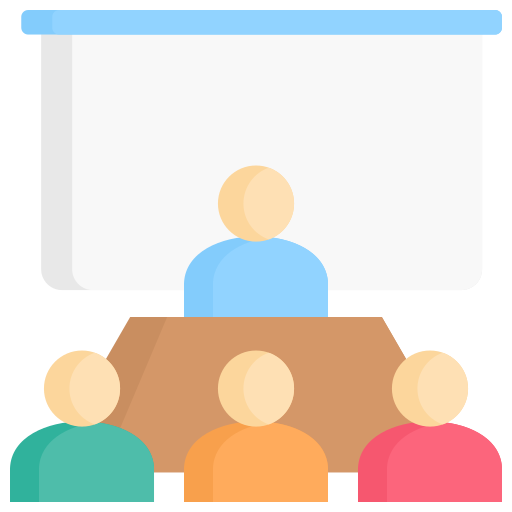 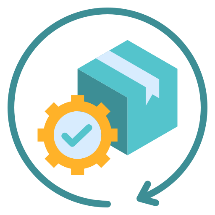 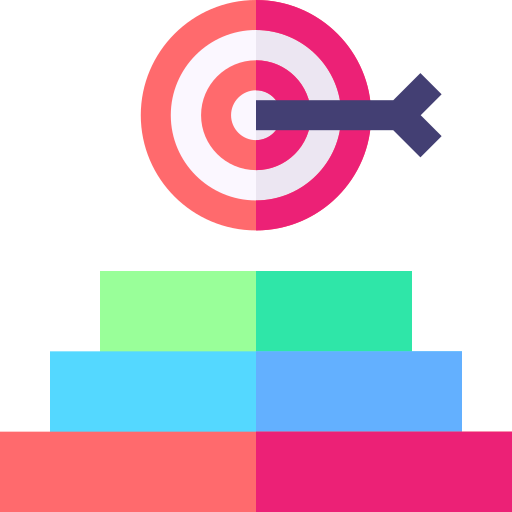 Condiciones del Mercado
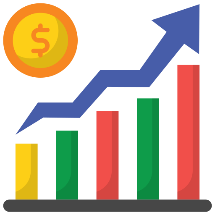 Regulaciones y Normativas
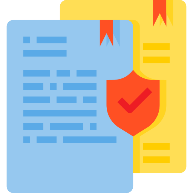 Escalabilidad de Tecnologías
Seguridad del Suministro de Energía
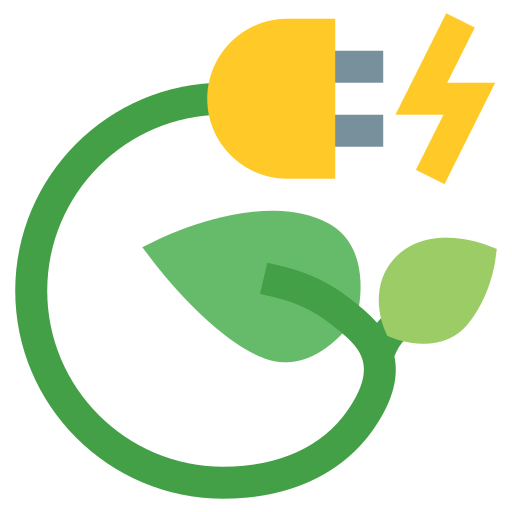 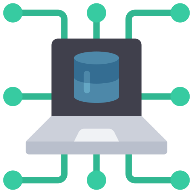 [Speaker Notes: Costos y Escalabilidad: A pesar de su potencial, la producción de hidrógeno verde enfrenta desafíos relacionados con los costos y la infraestructura necesaria para su distribución y almacenamiento.
Iniciativas Globales: Se están desarrollando proyectos a nivel mundial para mejorar la producción y uso del hidrógeno verde, lo que podría facilitar su implementación en la minería]
h2.pe
H2 Perú, Asociación Peruana de Hidrógeno
@h2_pe
contacto@h2.pe
Calle Begonias 441, San Isidro
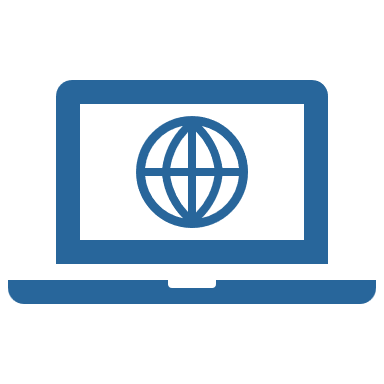 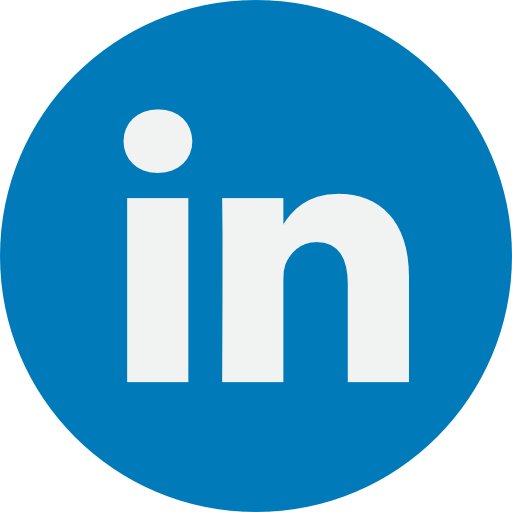 Fortalezas del H2 bajas emisiones para descarbonizar la minería en el Perú
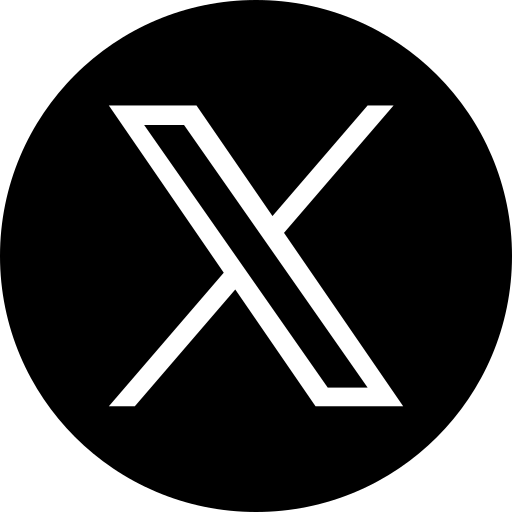 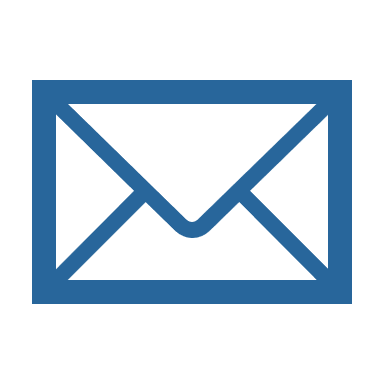 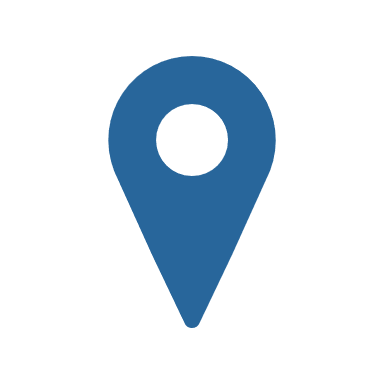 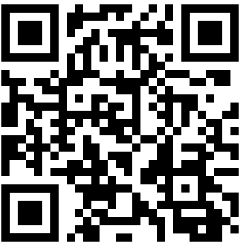 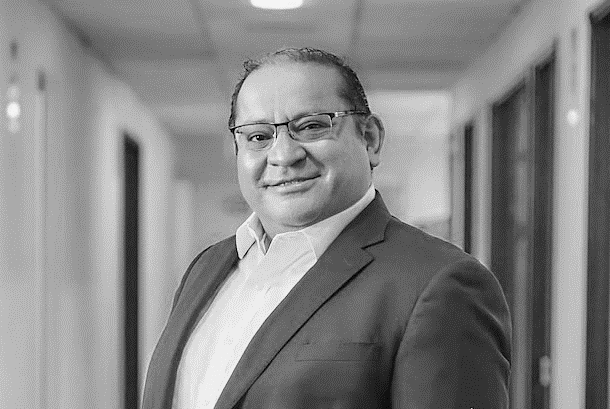 Daniel CámacPresidente H2 Perú
https://www.linkedin.com/in/danielcamac/
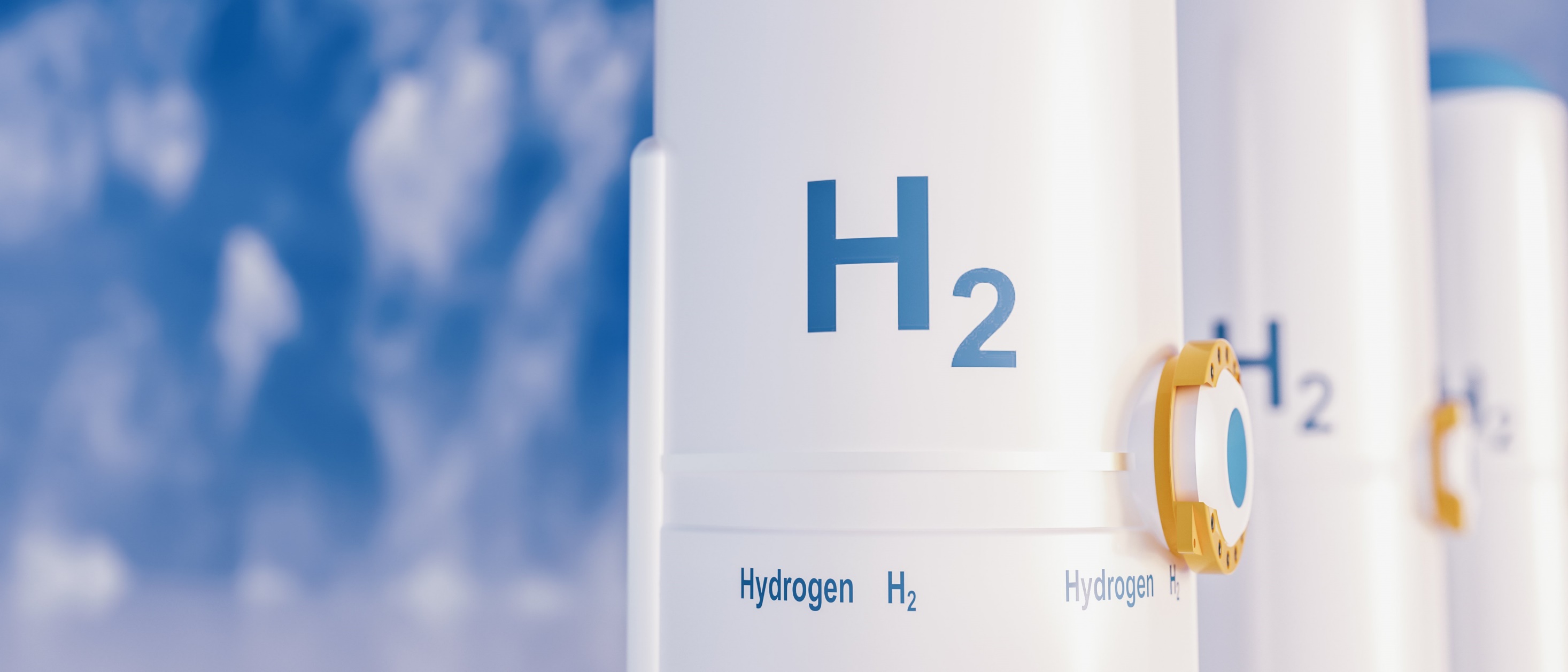 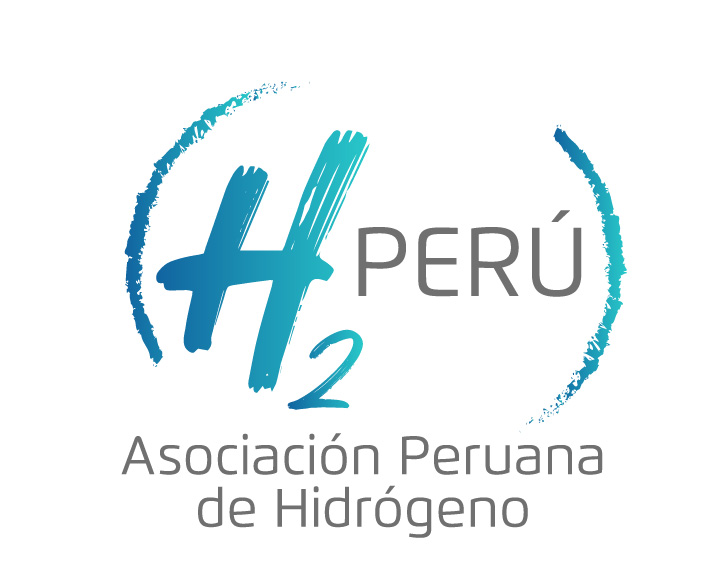